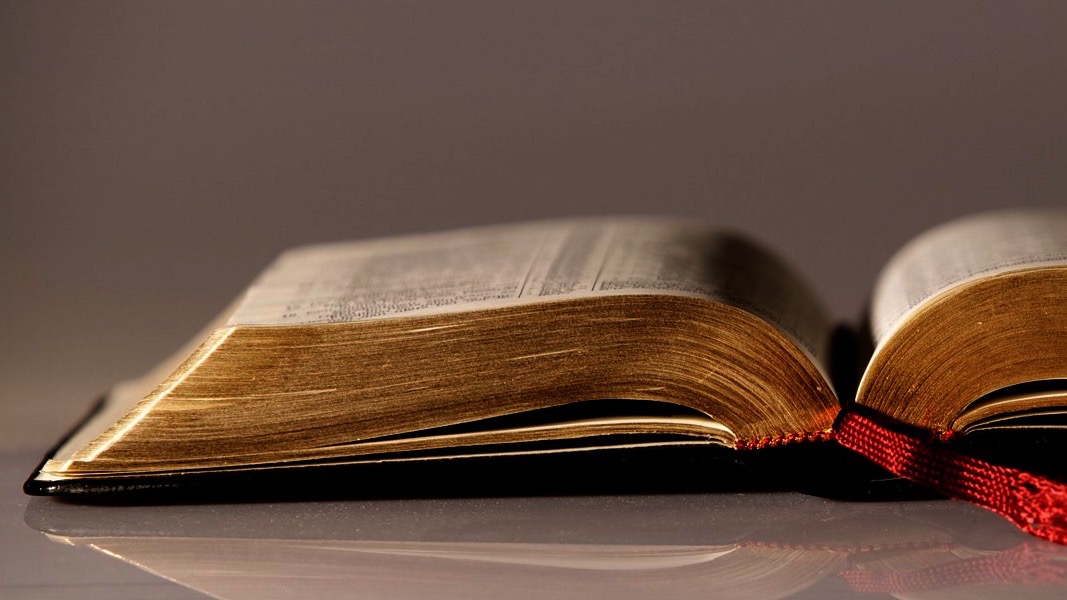 Welcome to
Our Sunday School
We’ll start at 9:07
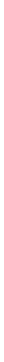 visit OurSundaySchool.com for more about our class
Ephesians, week 1: an introduction
Ephesians, week 1: an introduction
Our resources
The city of Ephesus
Ephesus in the Bible
The letter to the Ephesians
Our series
Ephesians, week 1: an introduction
Our resources
The city of Ephesus
Ephesus in the Bible
The letter to the Ephesians
Our series
The resources
The Holy Spirit
Ephesians (Legacy Standard Bible)
Our handout
OurSundaySchool.com
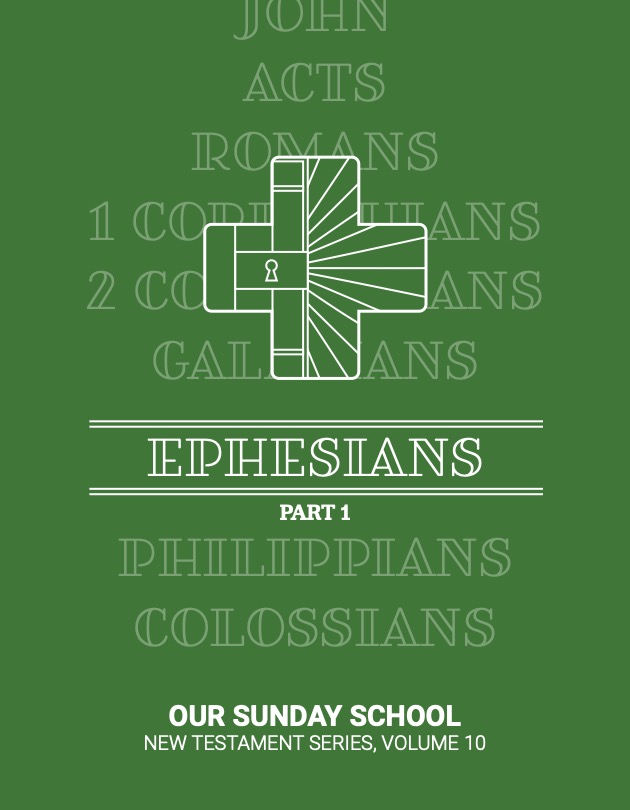 Visitors: loan youa copy for today

Members: get aprint edition

Online: visit OurSundaySchool.com
What’s new in this handout
Christian Standard Bible (CSB) Legacy Standard Bible (LSB)

Added reflection/journal andquotes from commentary pages (p. 83)

[Variants]
Page 6: About This Resource
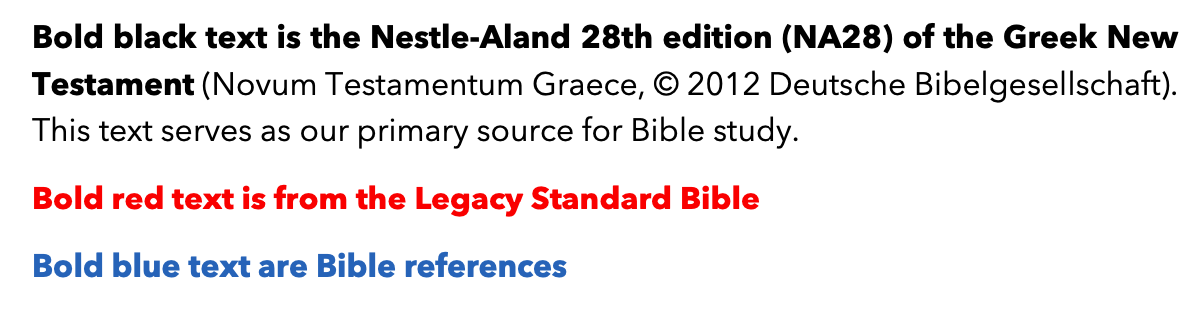 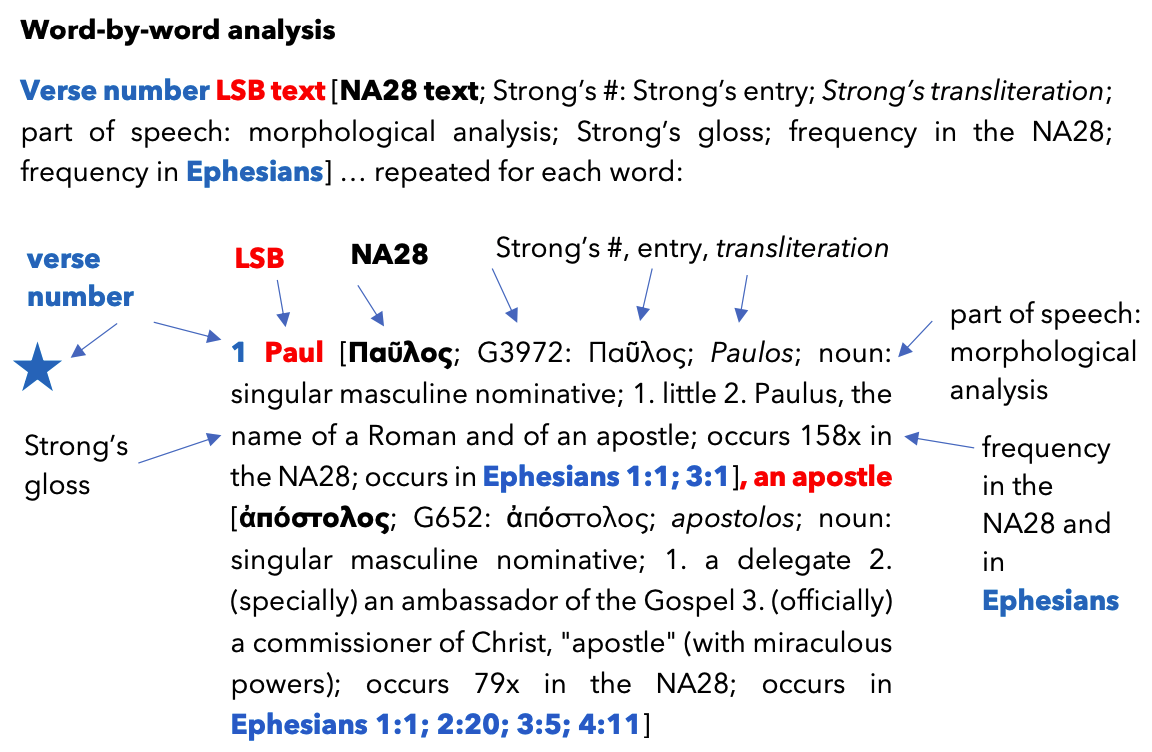 Page 7:AboutThisResource
Page 8: Commentaries
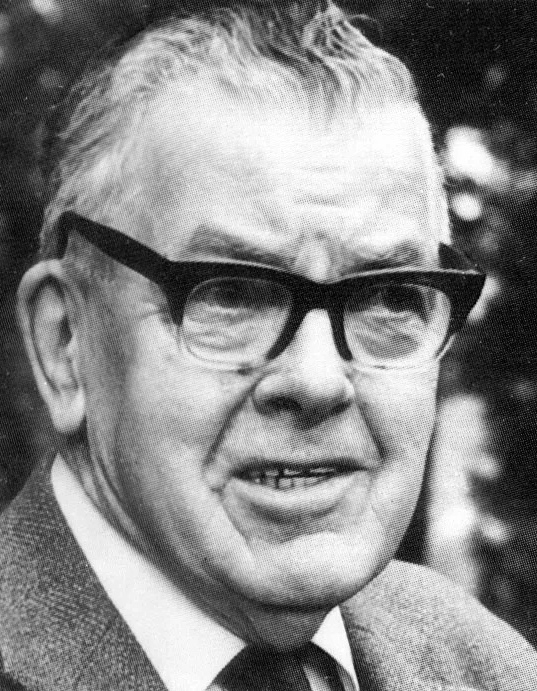 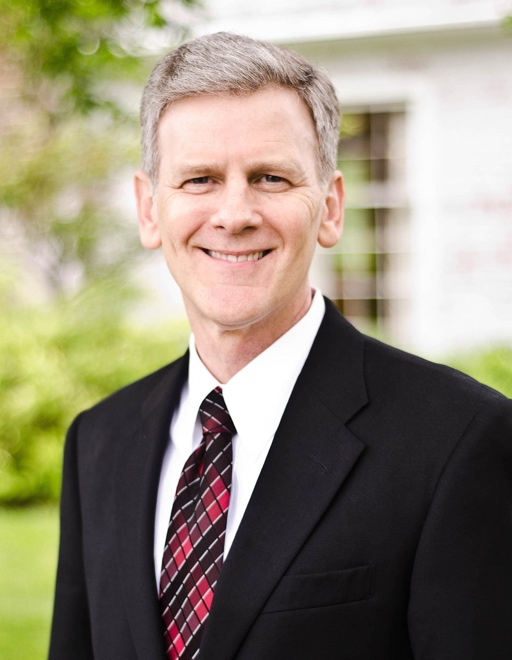 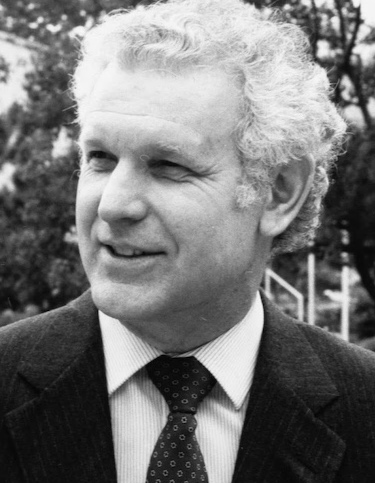 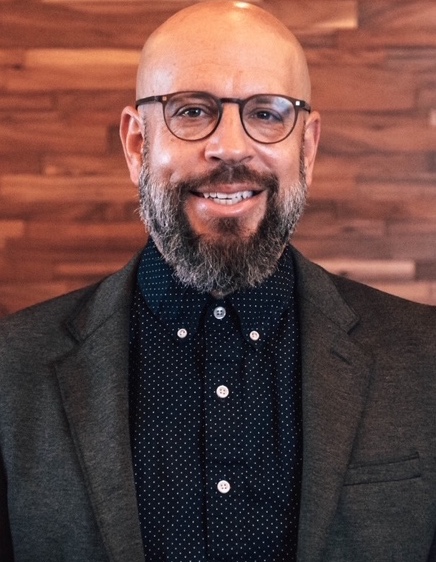 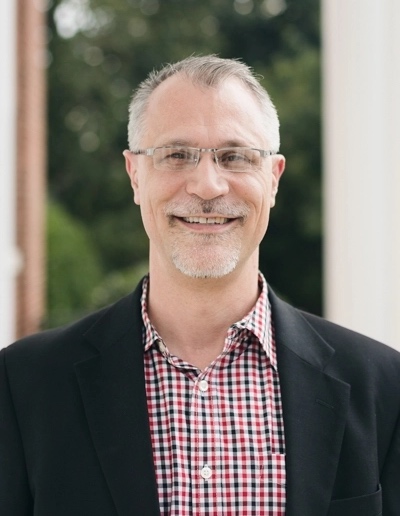 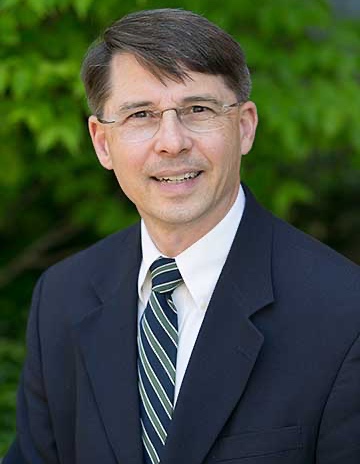 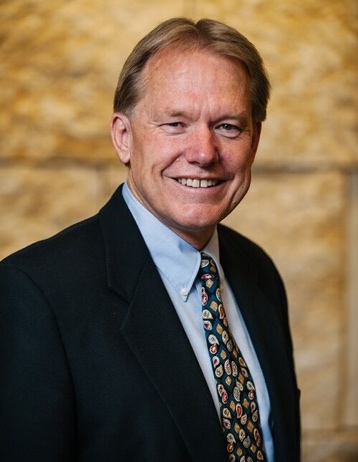 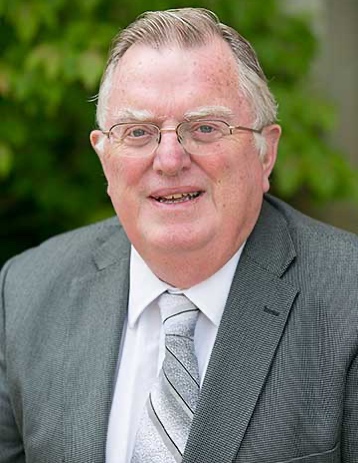 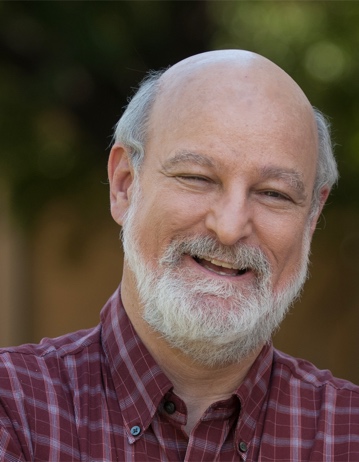 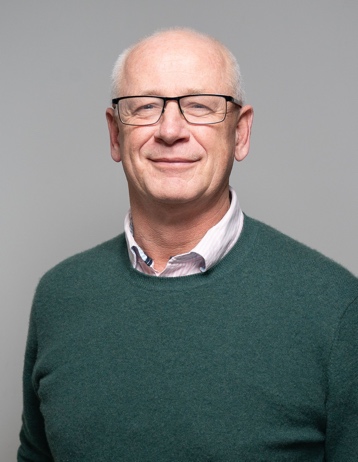 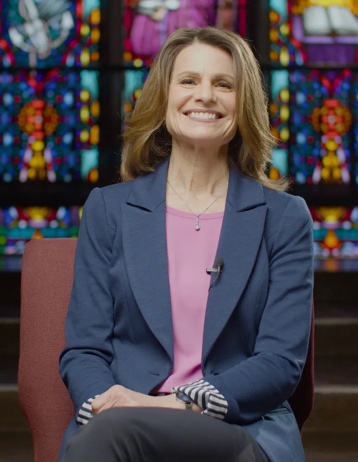 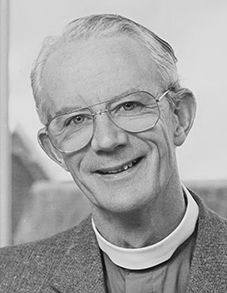 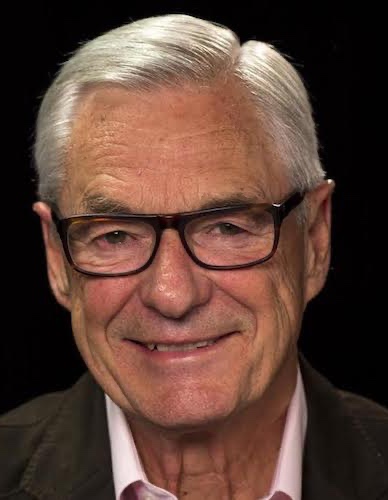 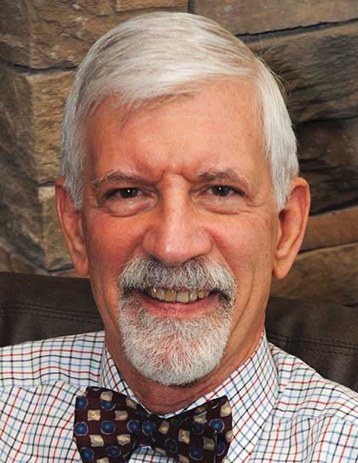 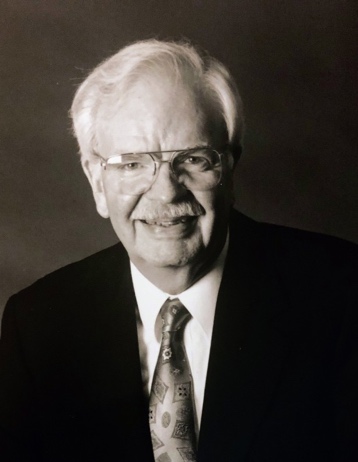 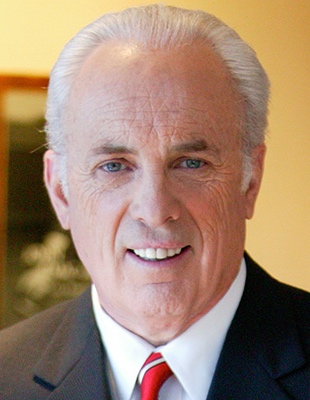 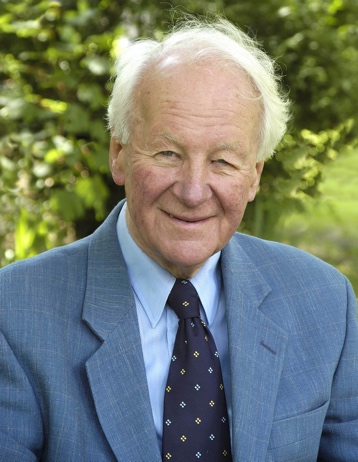 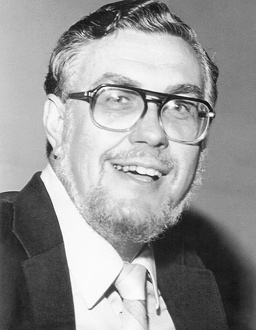 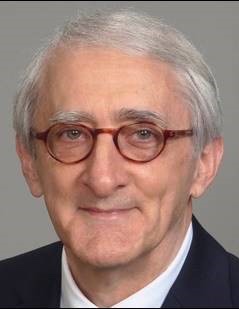 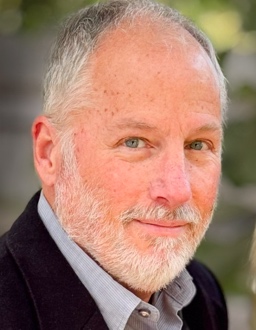 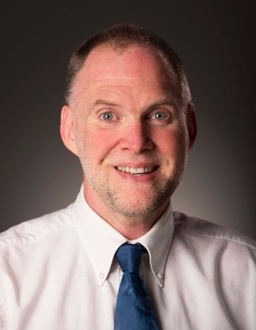 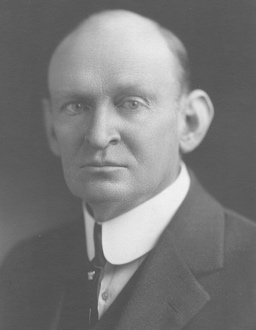 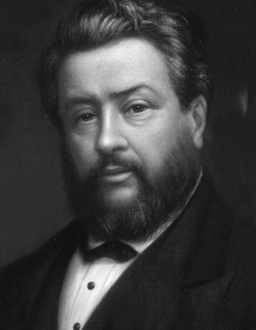 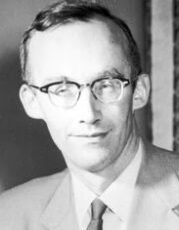 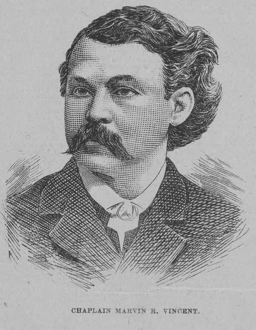 Page 8: Commentaries
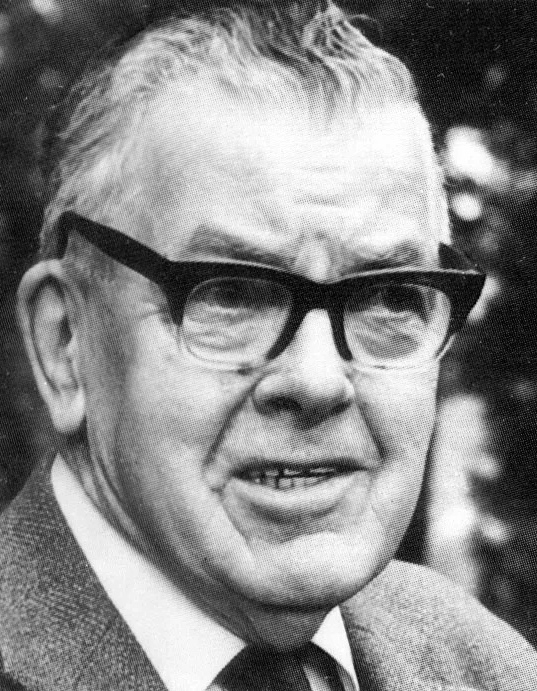 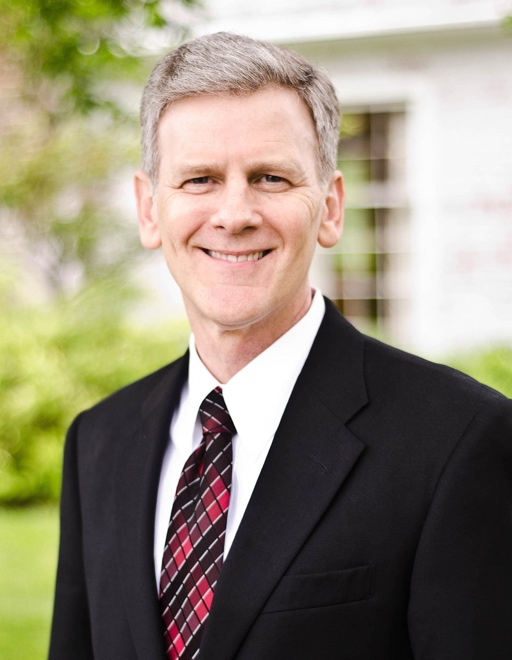 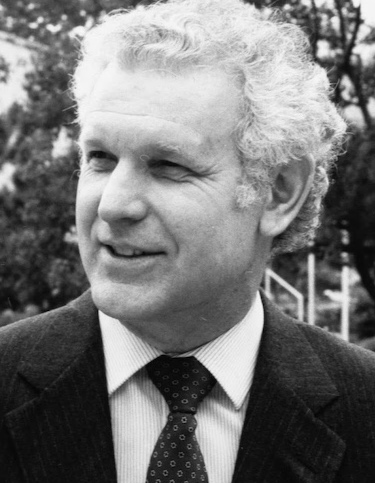 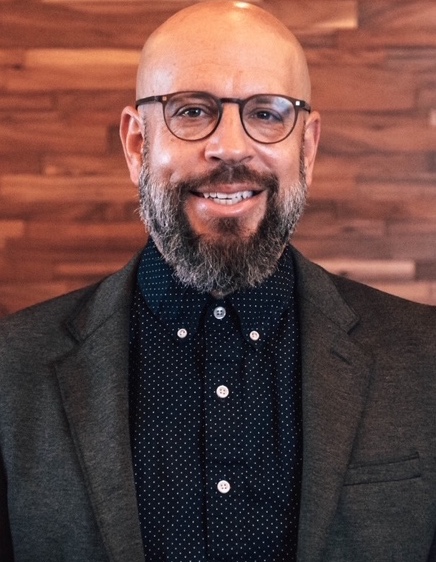 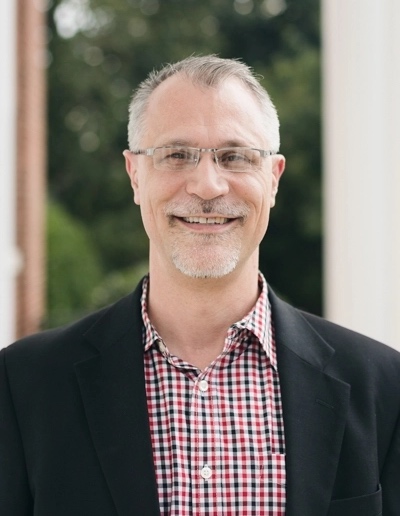 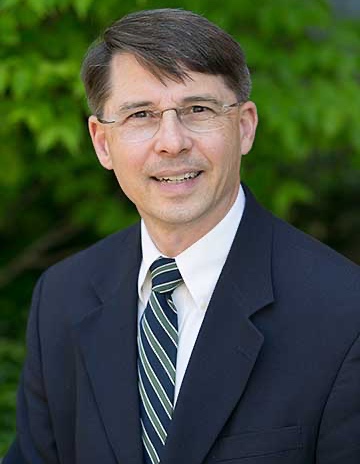 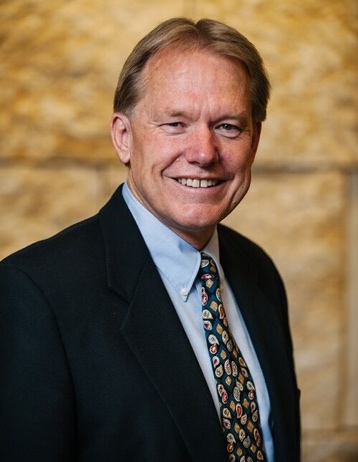 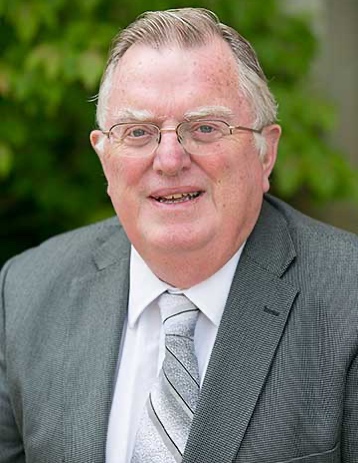 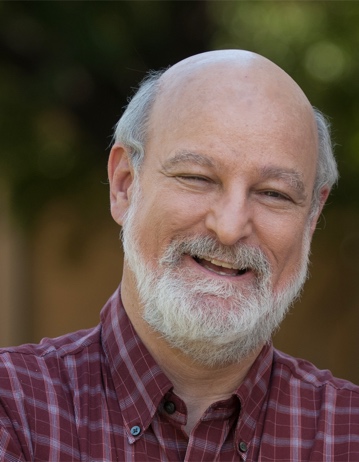 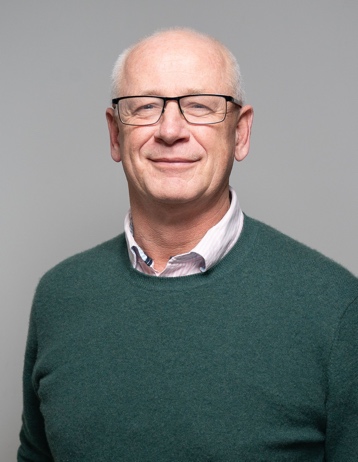 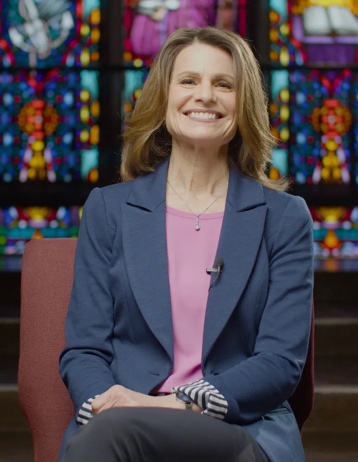 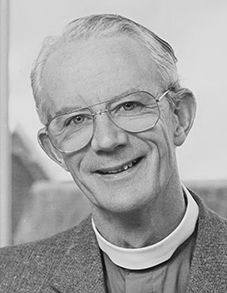 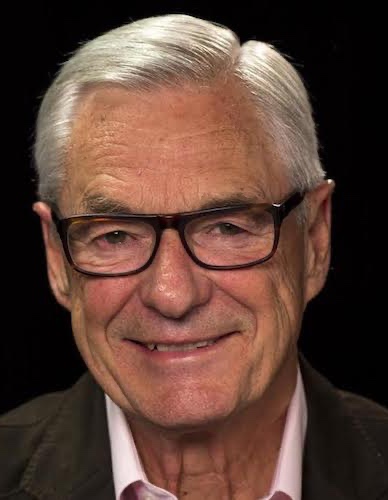 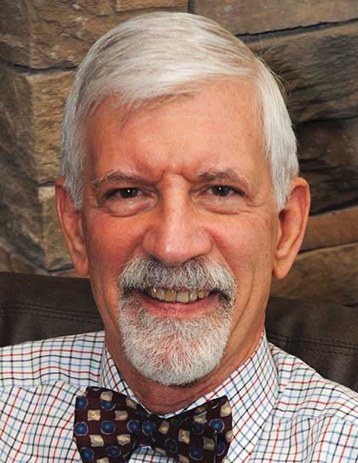 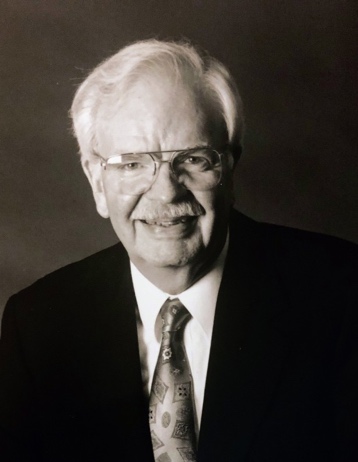 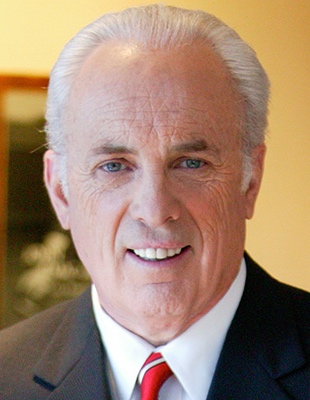 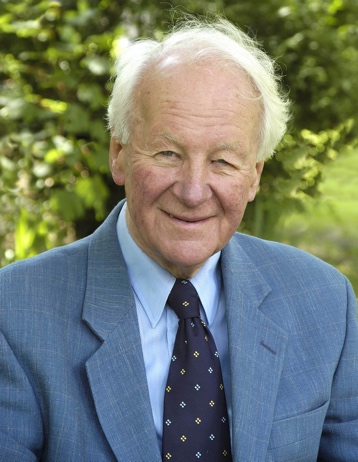 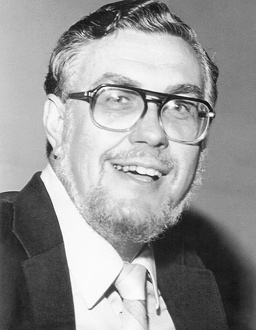 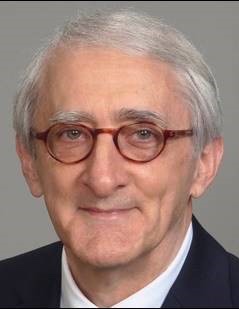 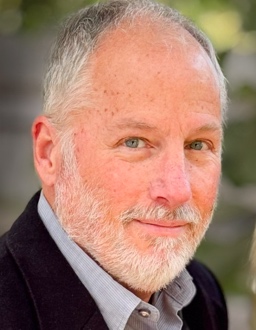 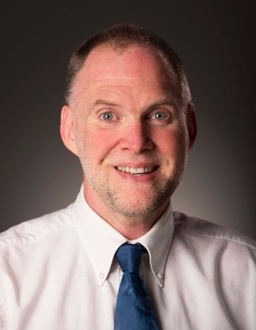 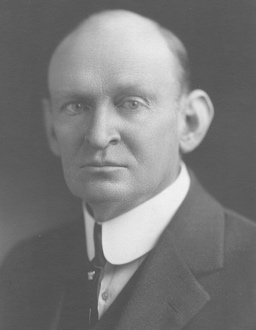 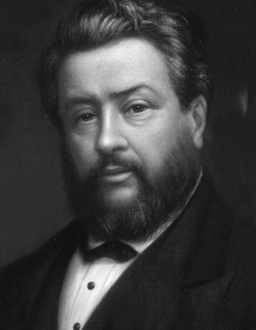 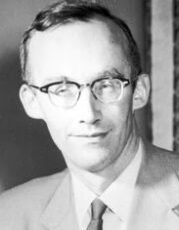 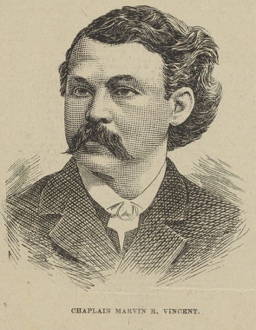 Page 8: Commentaries
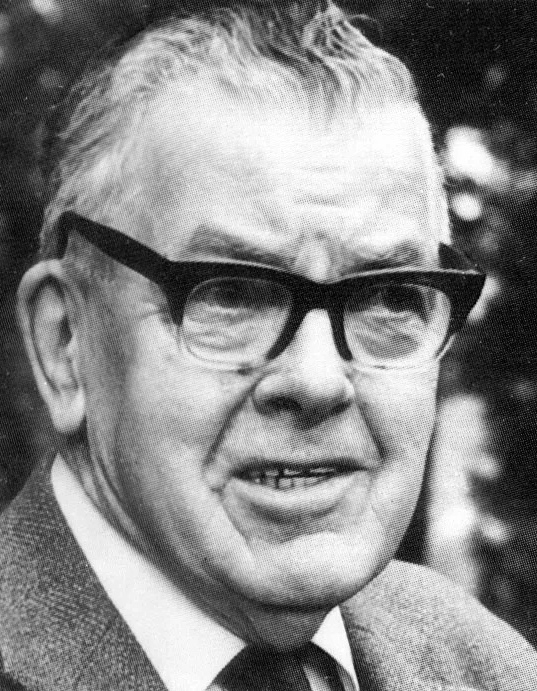 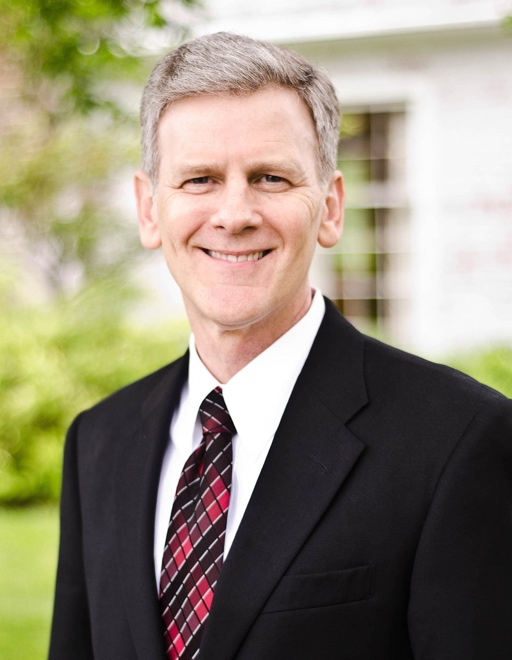 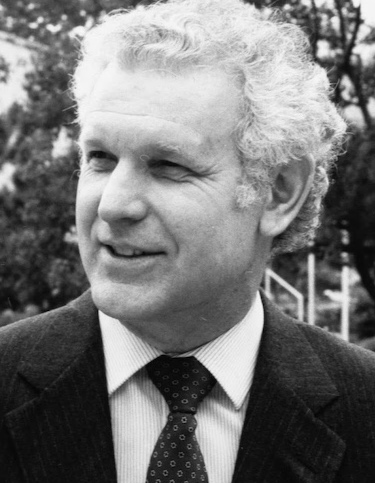 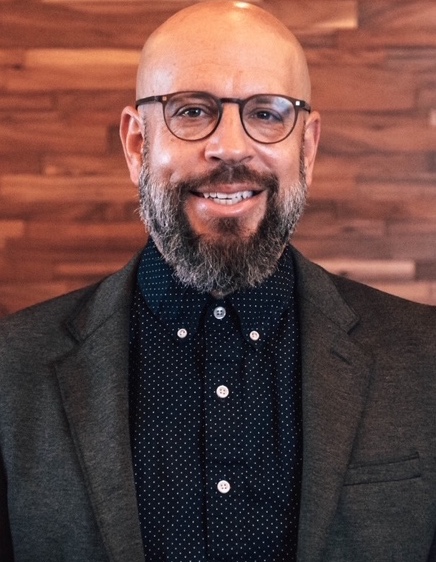 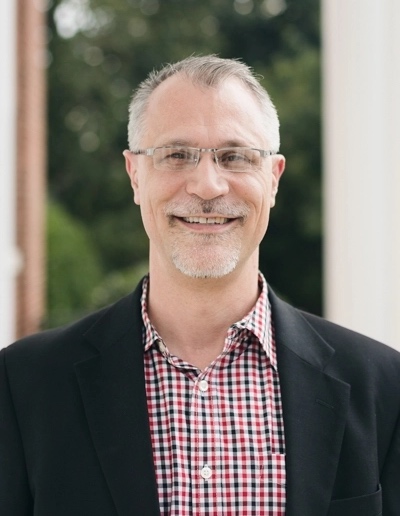 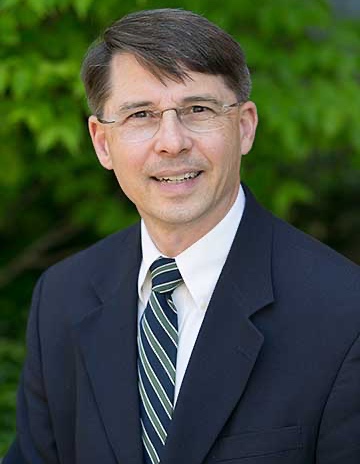 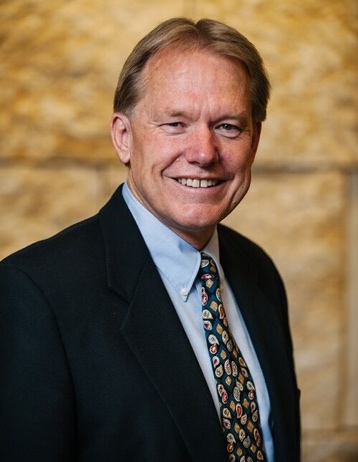 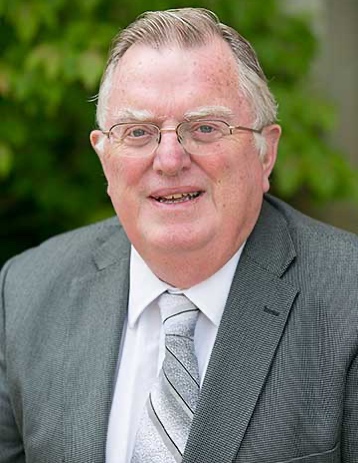 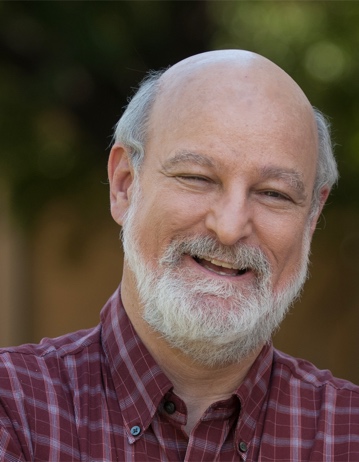 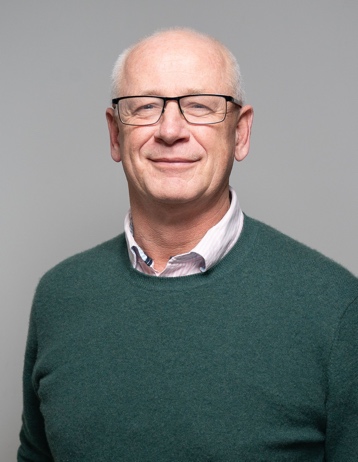 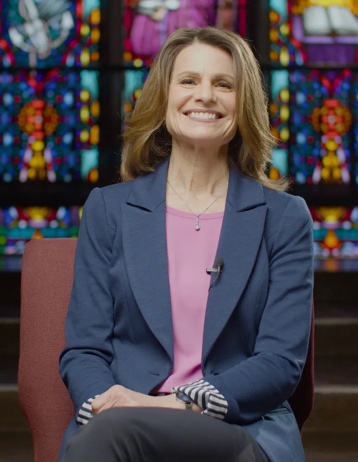 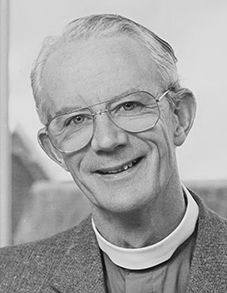 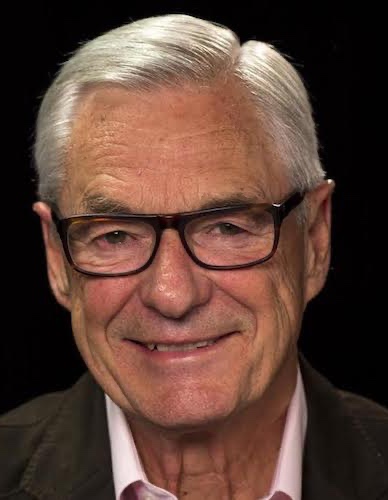 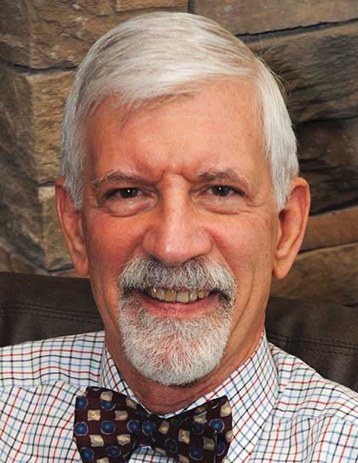 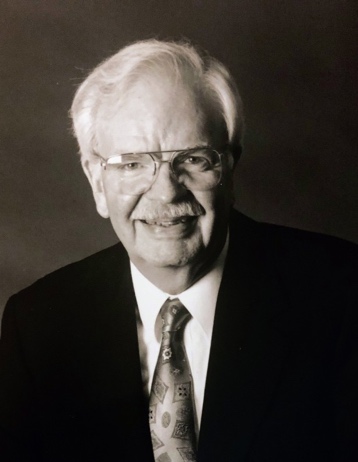 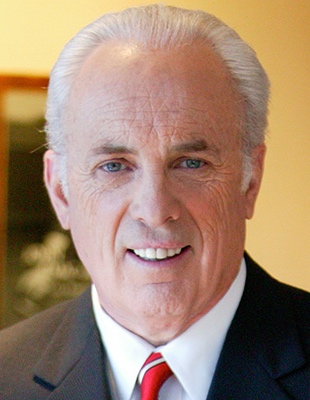 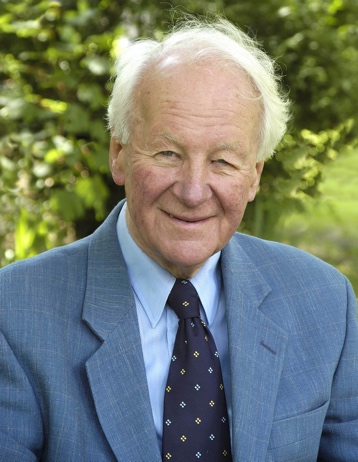 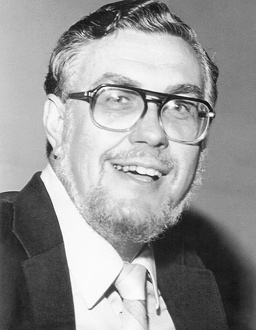 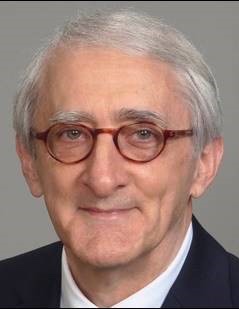 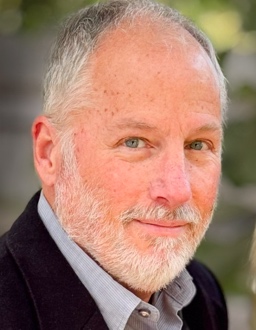 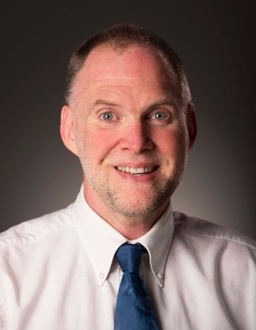 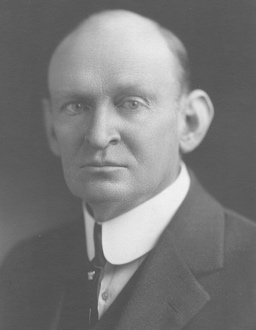 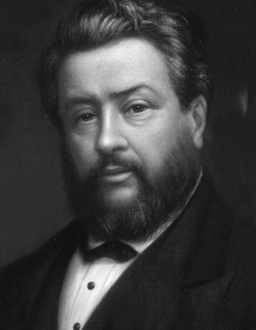 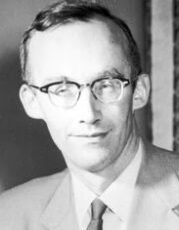 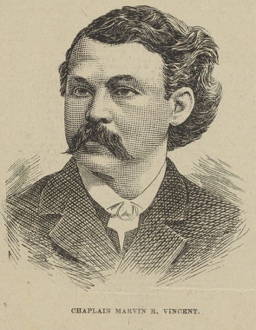 Page 8: Commentaries
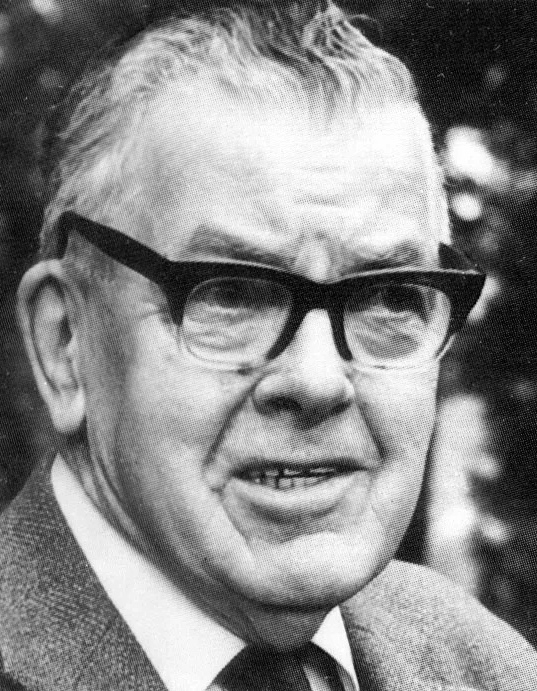 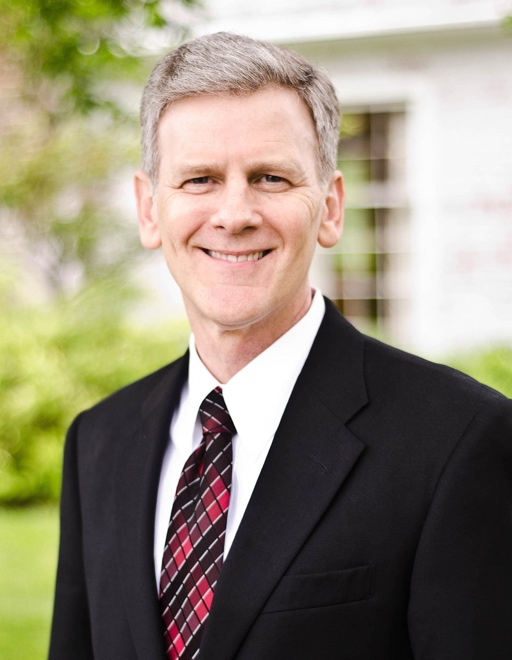 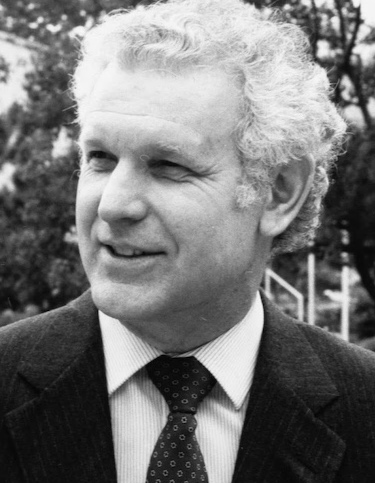 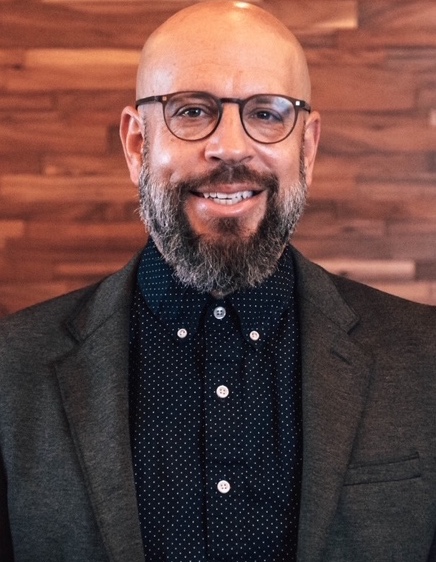 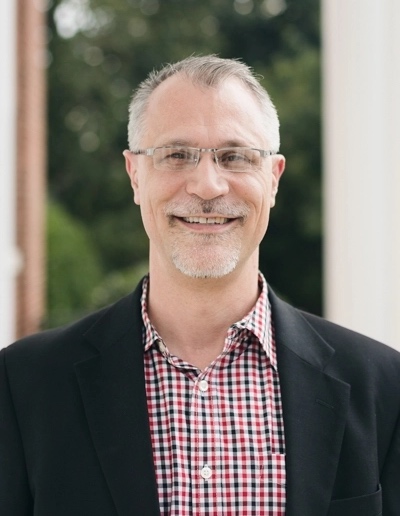 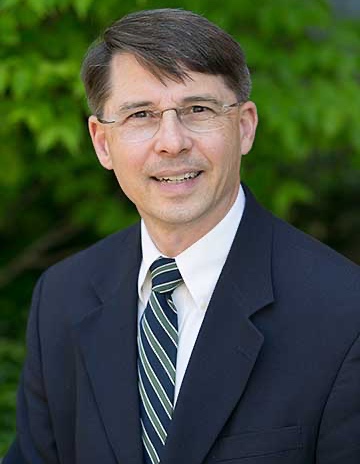 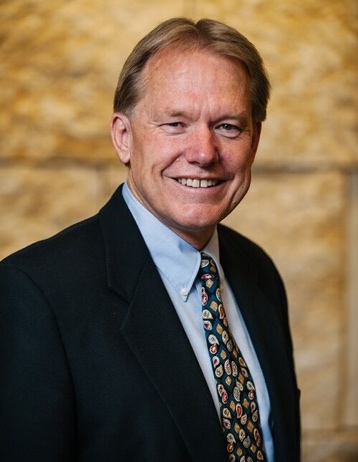 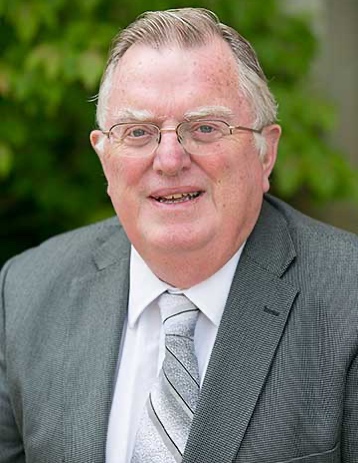 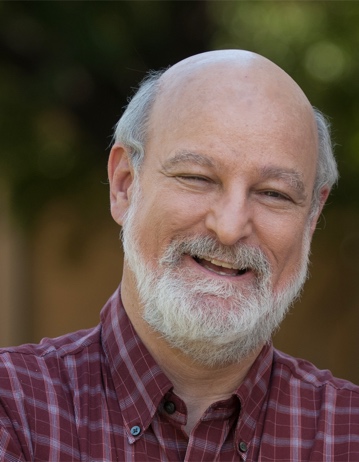 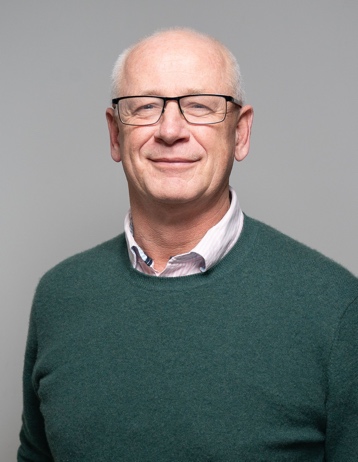 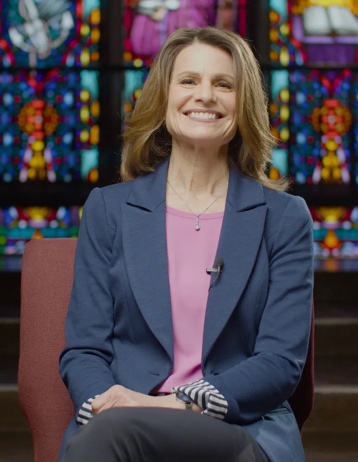 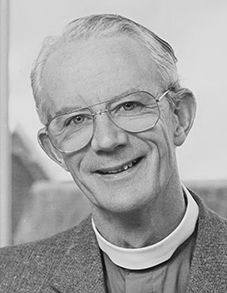 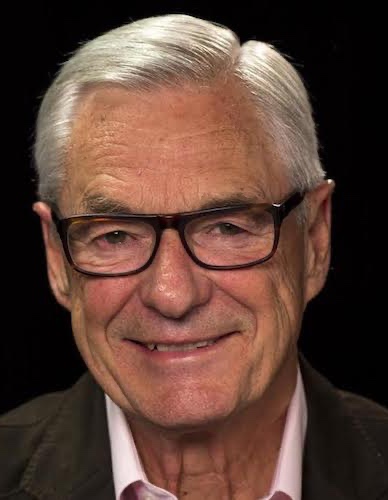 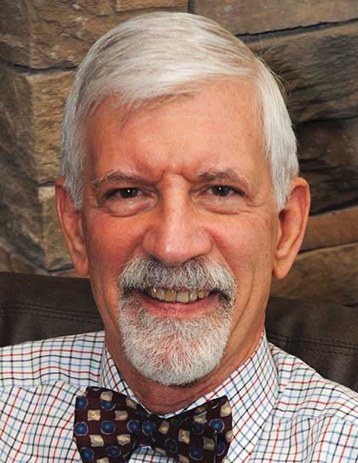 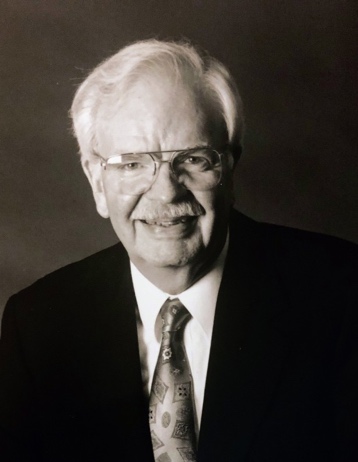 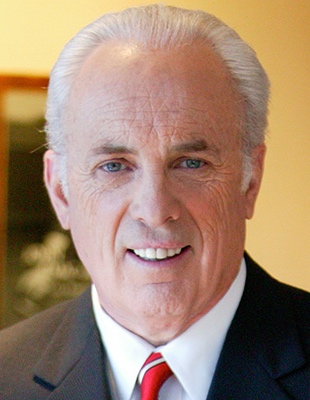 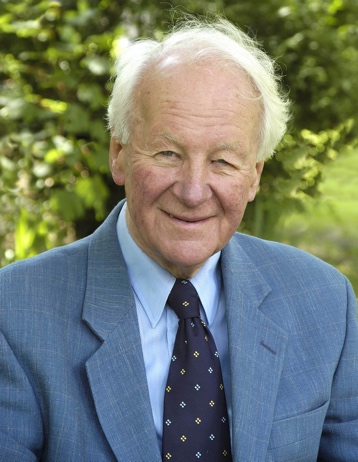 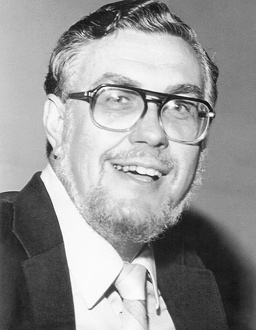 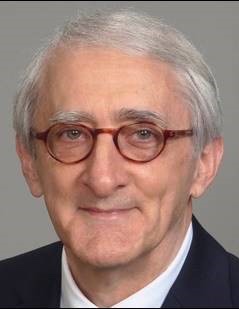 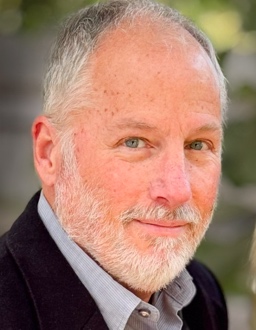 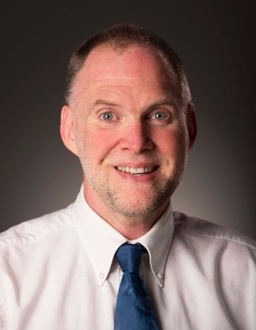 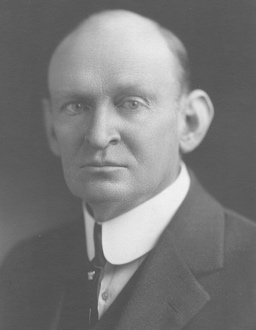 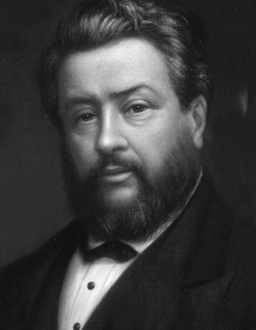 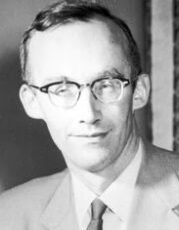 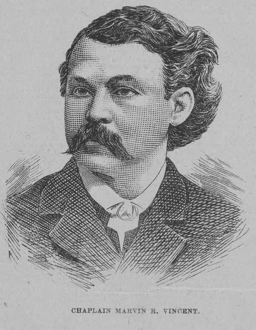 Page 8: Commentaries
Quotes are due to Jim by Thursday night

If you would like one, let Jim know
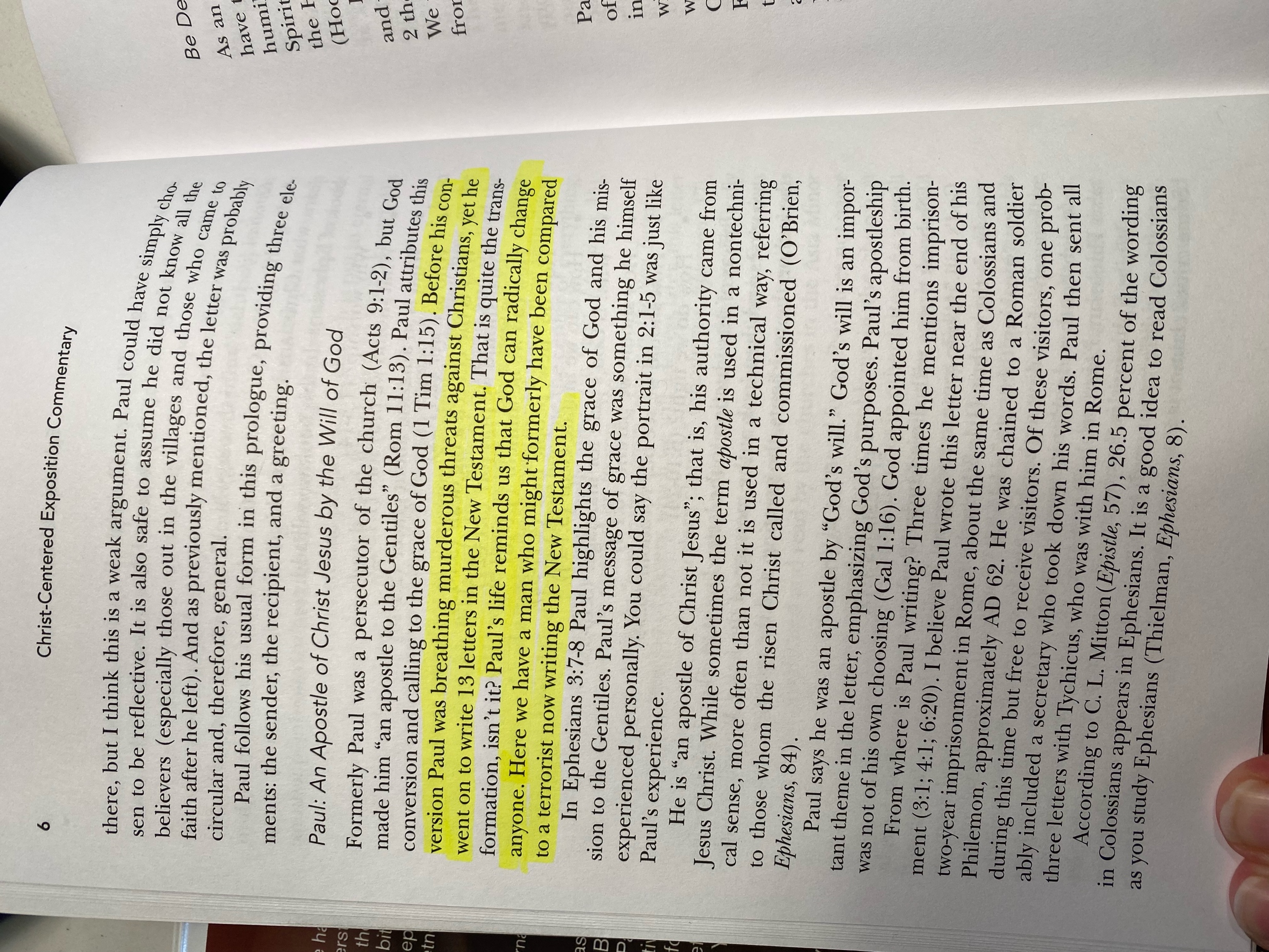 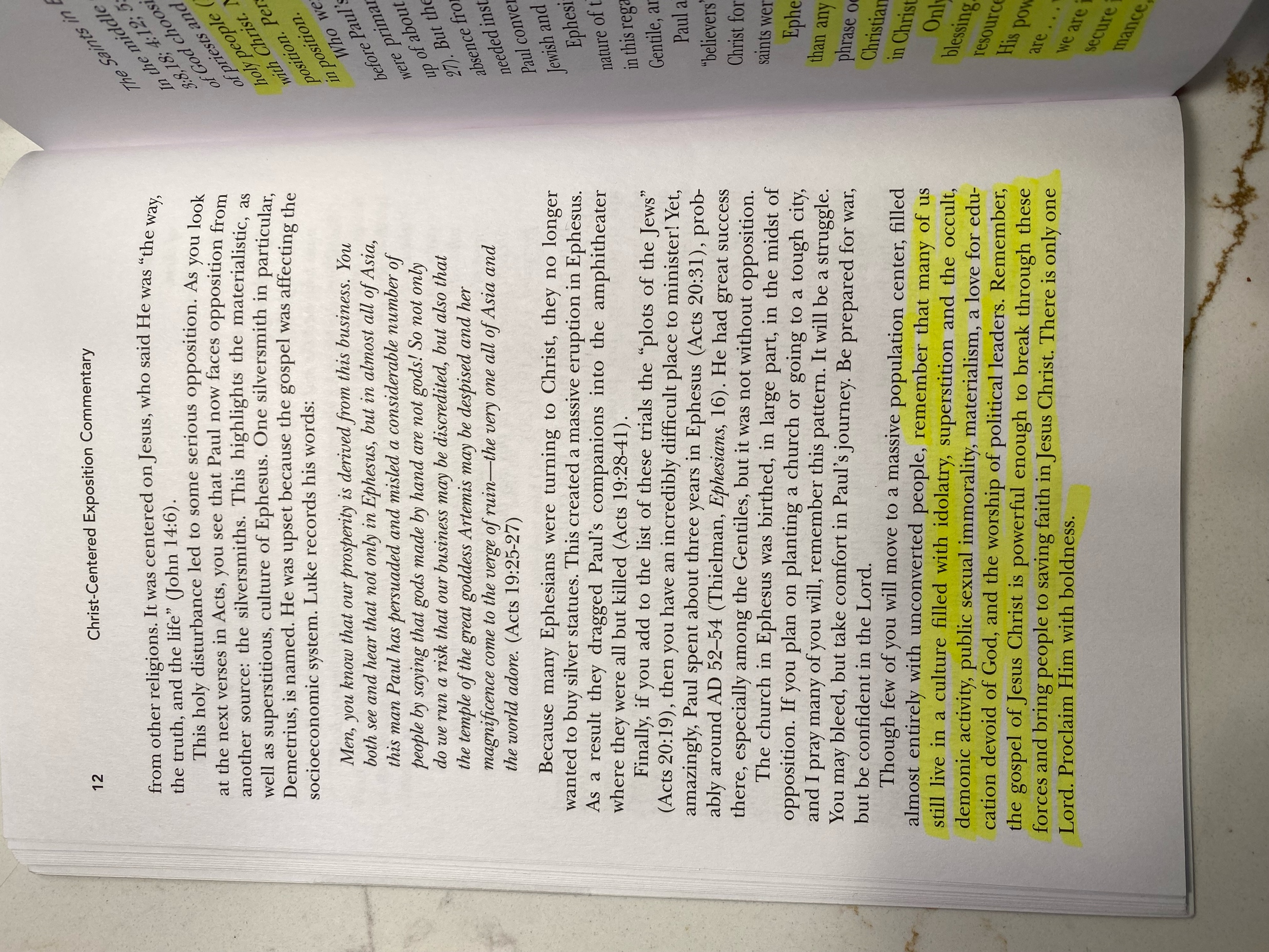 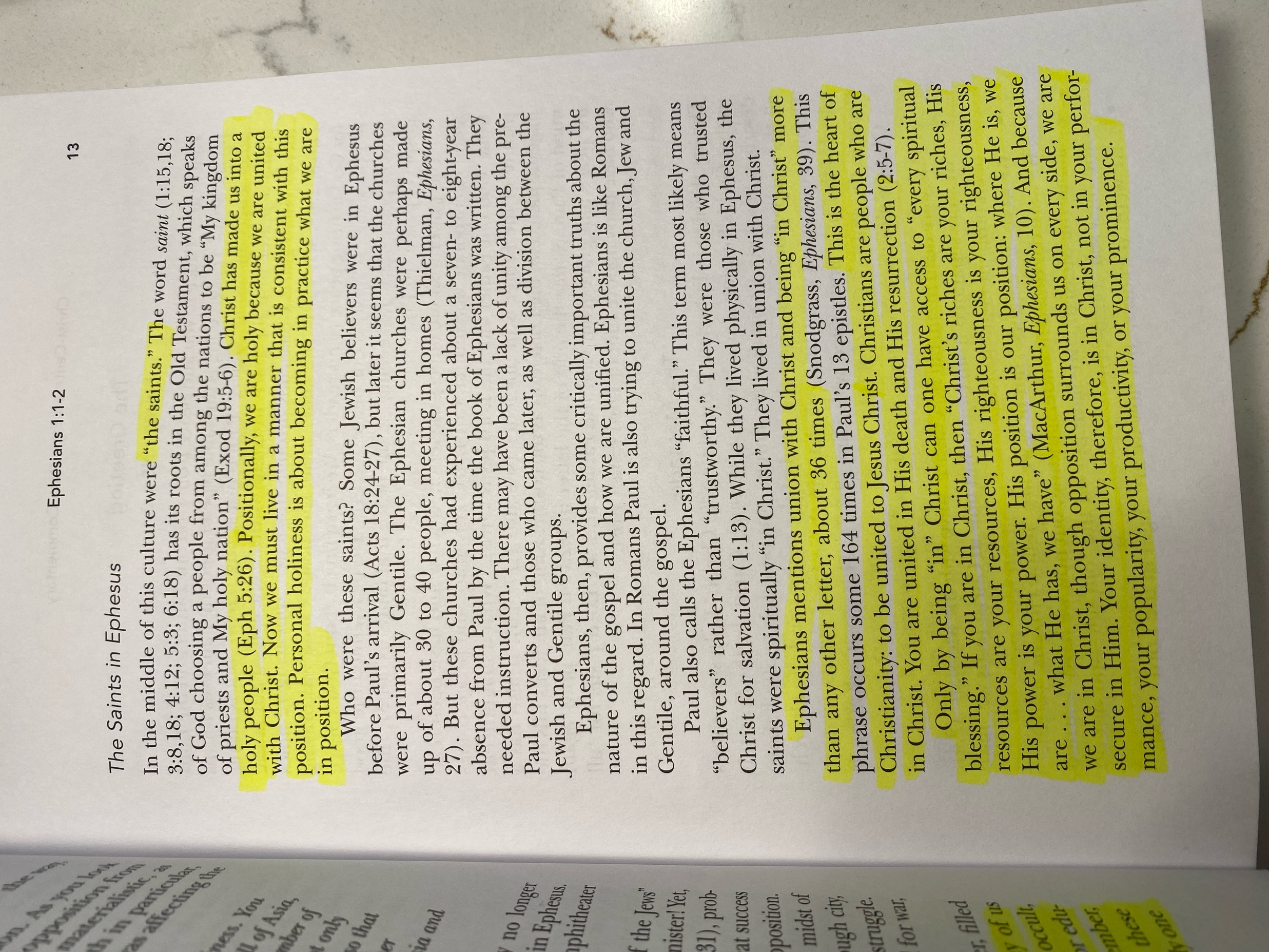 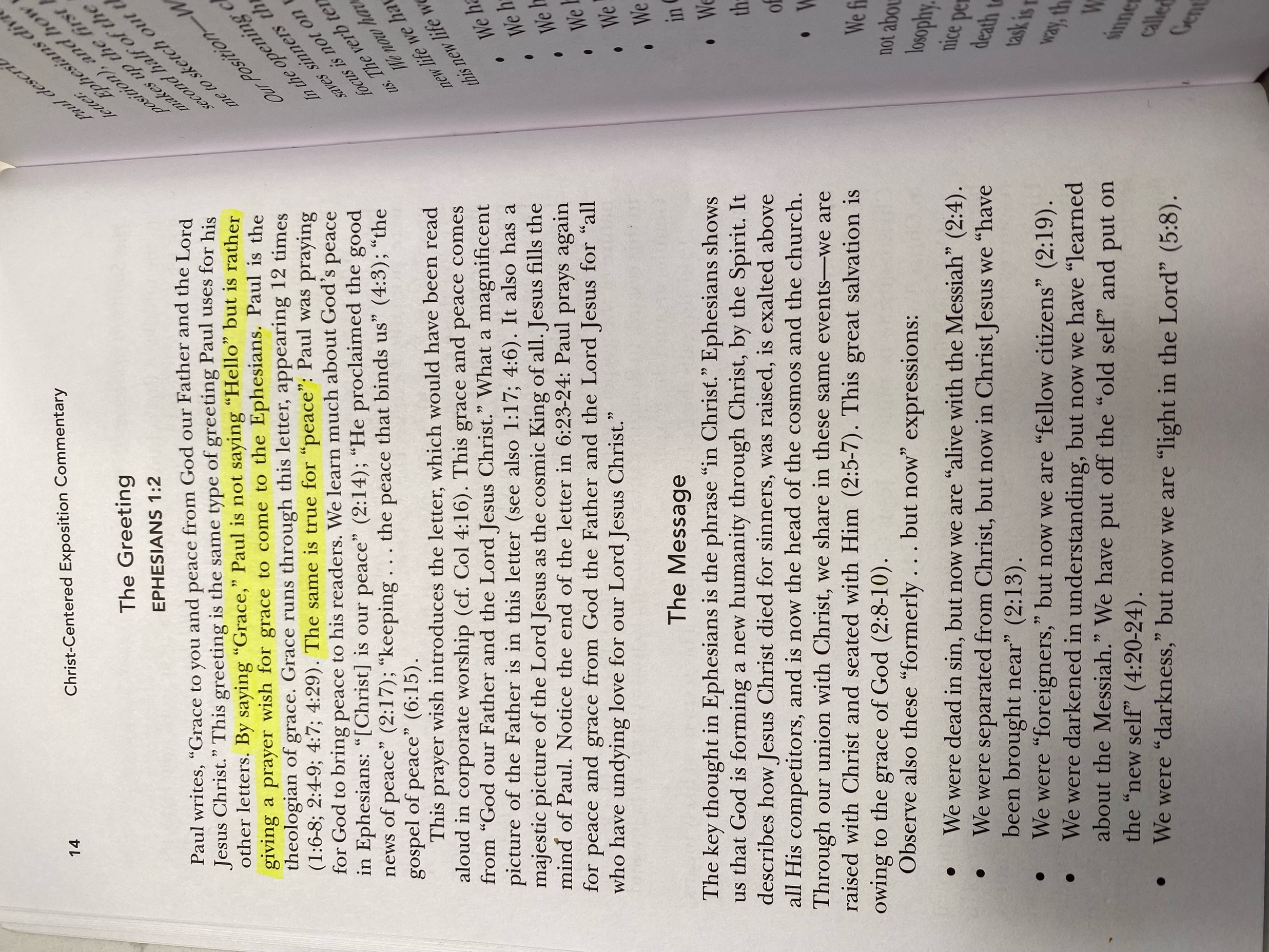 Page 8: Commentaries
Quotes are due to Jim by Thursday night

If you would like one, let Jim know
Pages 9–13: Cheat Sheets for Greek
Page 14: Broad Overview of Geography
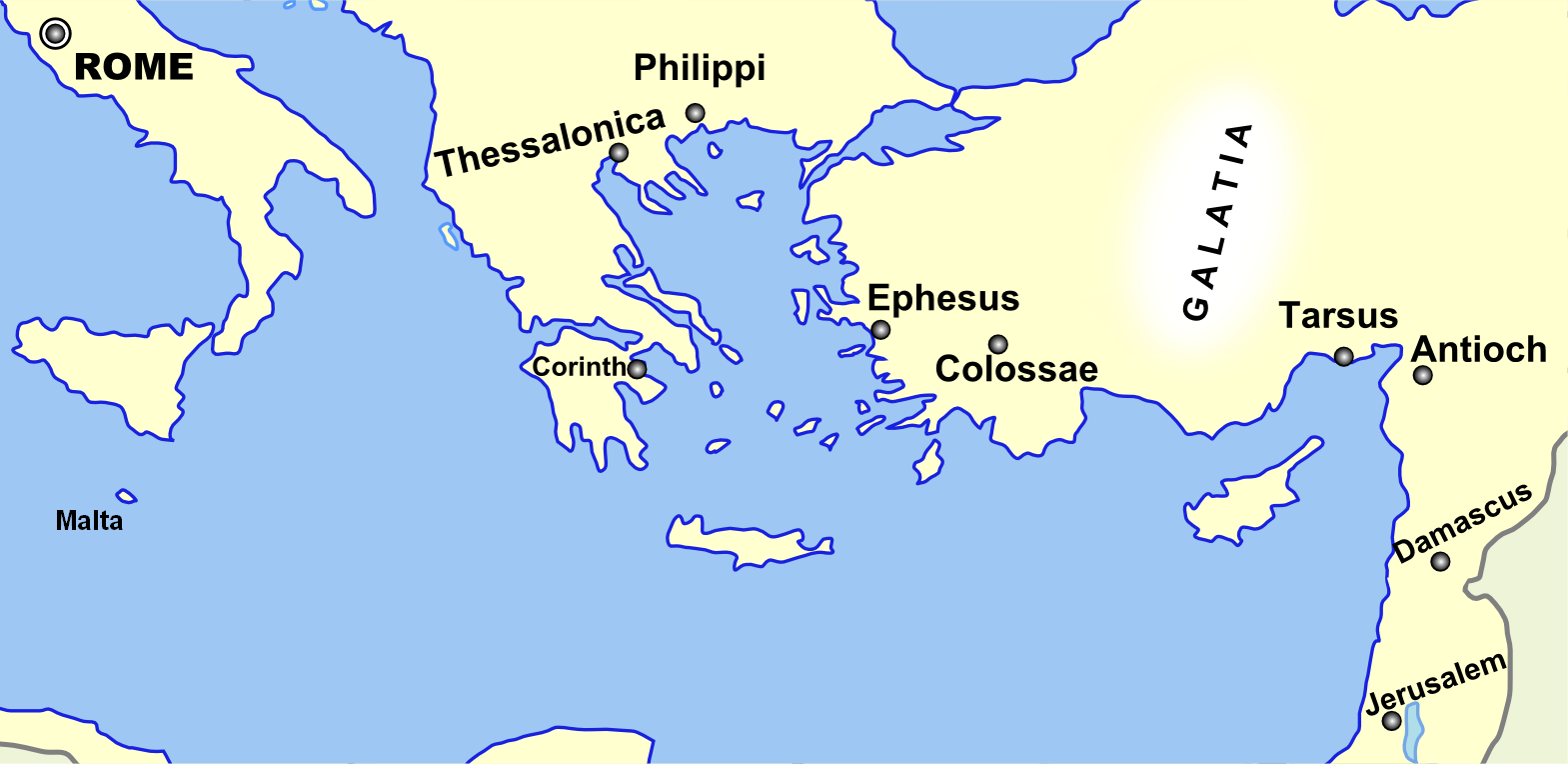 Monozigote. (2012). Broad Overview of Geography Relevant toPaul of Tarsus [Map]. Wikipedia.
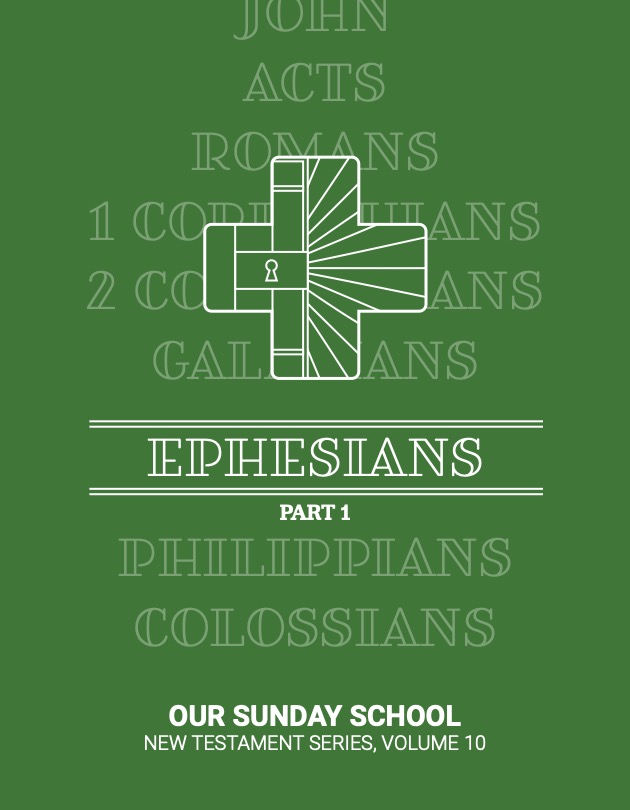 Visitors: loan youa copy for today

Members: get aprint edition

Online: visit OurSundaySchool.com
Ephesians, week 1: an introduction
Our resources
The city of Ephesus
Ephesus in the Bible
The letter to the Ephesians
Our series
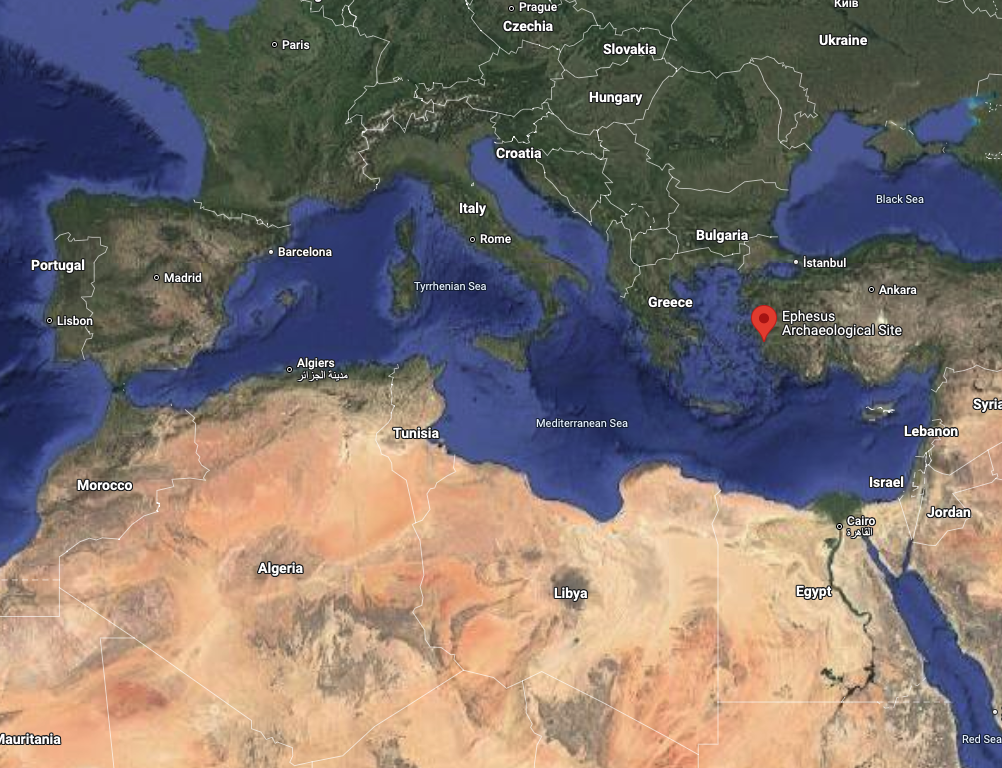 Thecity ofEphesus
The city of Ephesus (then)
Roman port city (third largest)

Politically important (provincial capital)

Diverse (Artemis, the emperor, and magic)

Architecture, architecture, architecture
The Temple of Artemis
NFL football field: 1.33 acres
360 feet
10
20
30
40
50
40
30
20
10
162 feet
10
20
30
40
50
40
30
20
10
The Temple of Artemis: 2.20 acres
425 feet
225 feet
Dr. Bruce Metzger
It was the largest building known in antiquity
The Temple of Artemis: 2.20 acres
425 feet
10
20
30
40
50
40
30
20
10
225 feet
10
20
30
40
50
40
30
20
10
The Temple of Artemis: 2.20 acres
425 feet
10
20
30
40
50
40
30
20
10
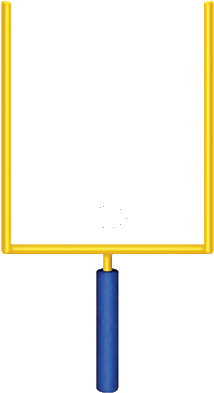 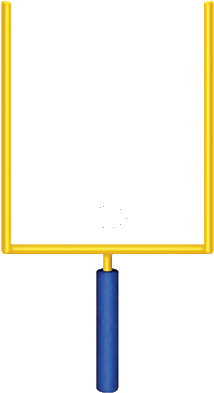 225 feet
10
20
30
40
50
40
30
20
10
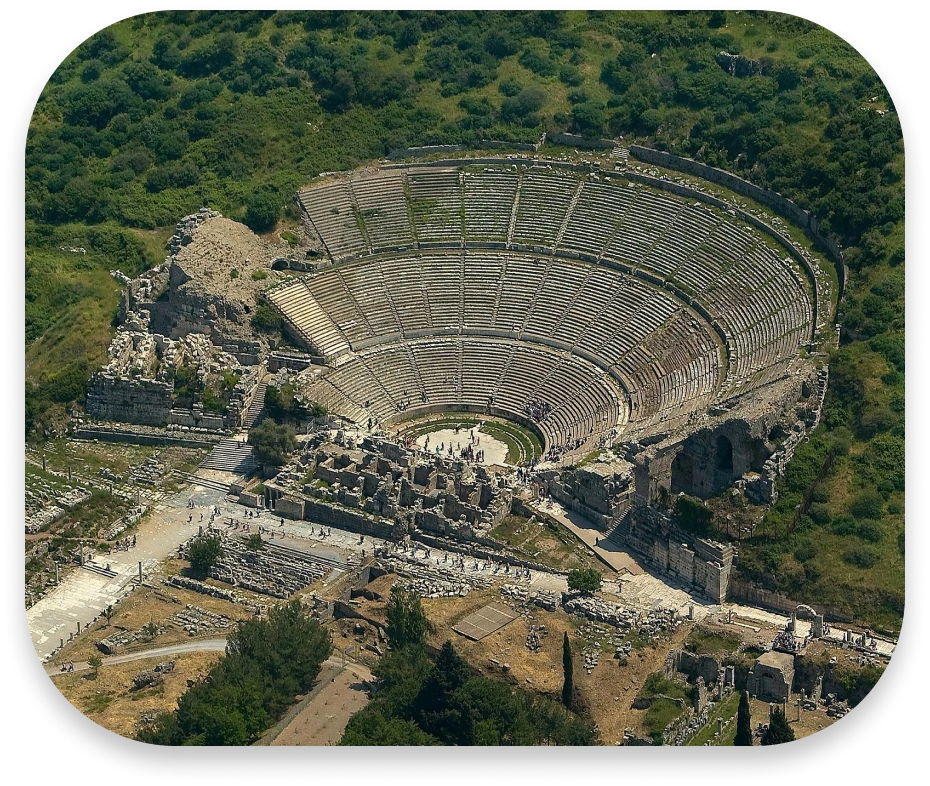 The city ofEphesus:the greattheater
Dr. Tony Merida
Ephesus was also home to the Roman emperor cult….
Dr. Tony Merida
Ephesus was also home to the Roman emperor cult…. When Christians said, “Jesus is Lord,” they were saying that Caesar is not.
The city of Ephesus (today)
Silted harbor
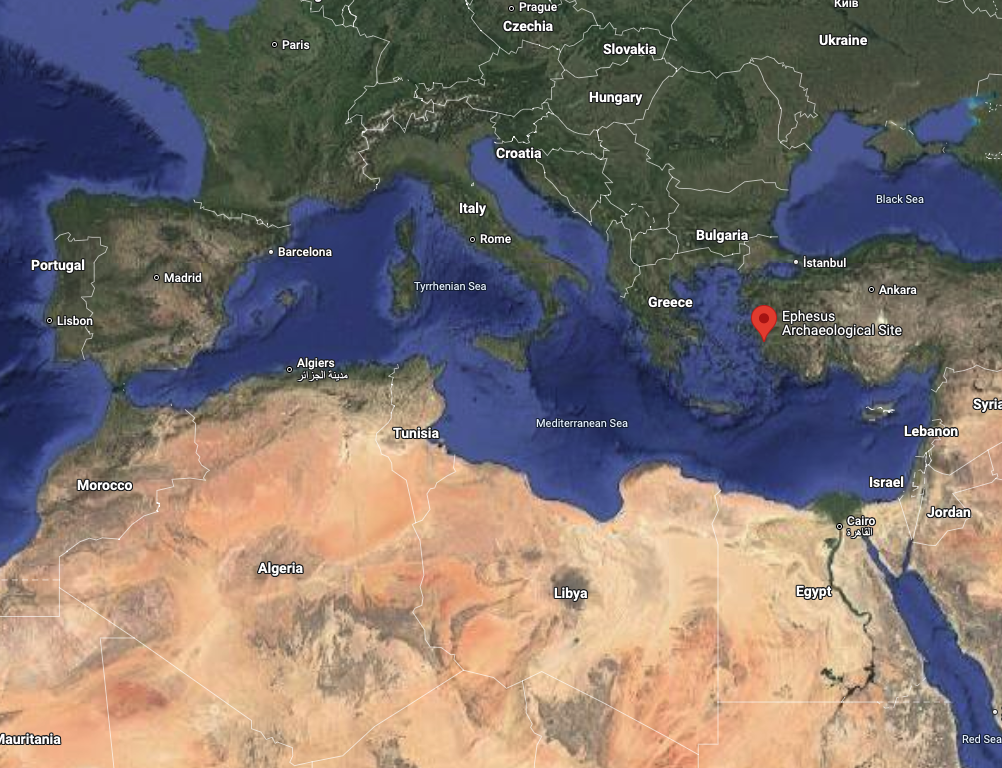 Thecity ofEphesus
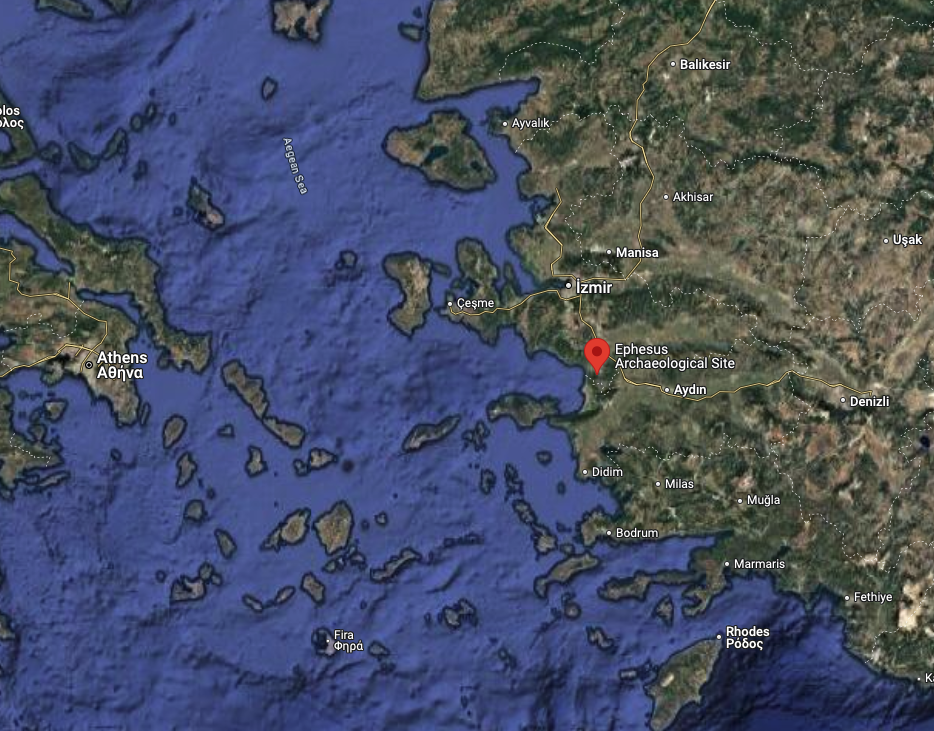 Thecity ofEphesus
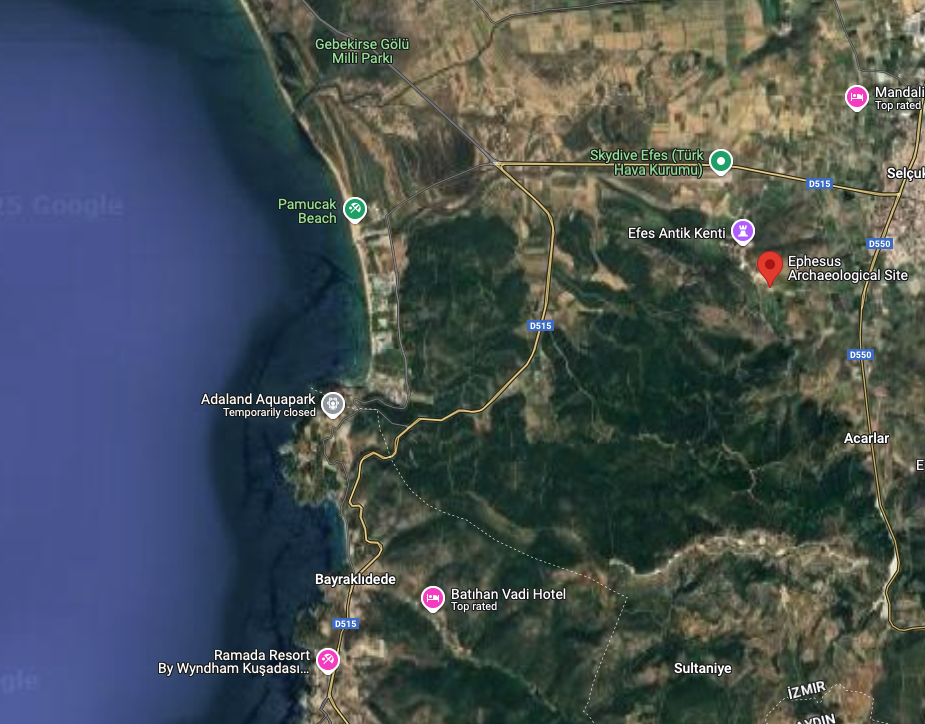 Thecity ofEphesus(today)
The city of Ephesus (today)
Silted harbor

Ruins (UNESCO World Heritage Site)
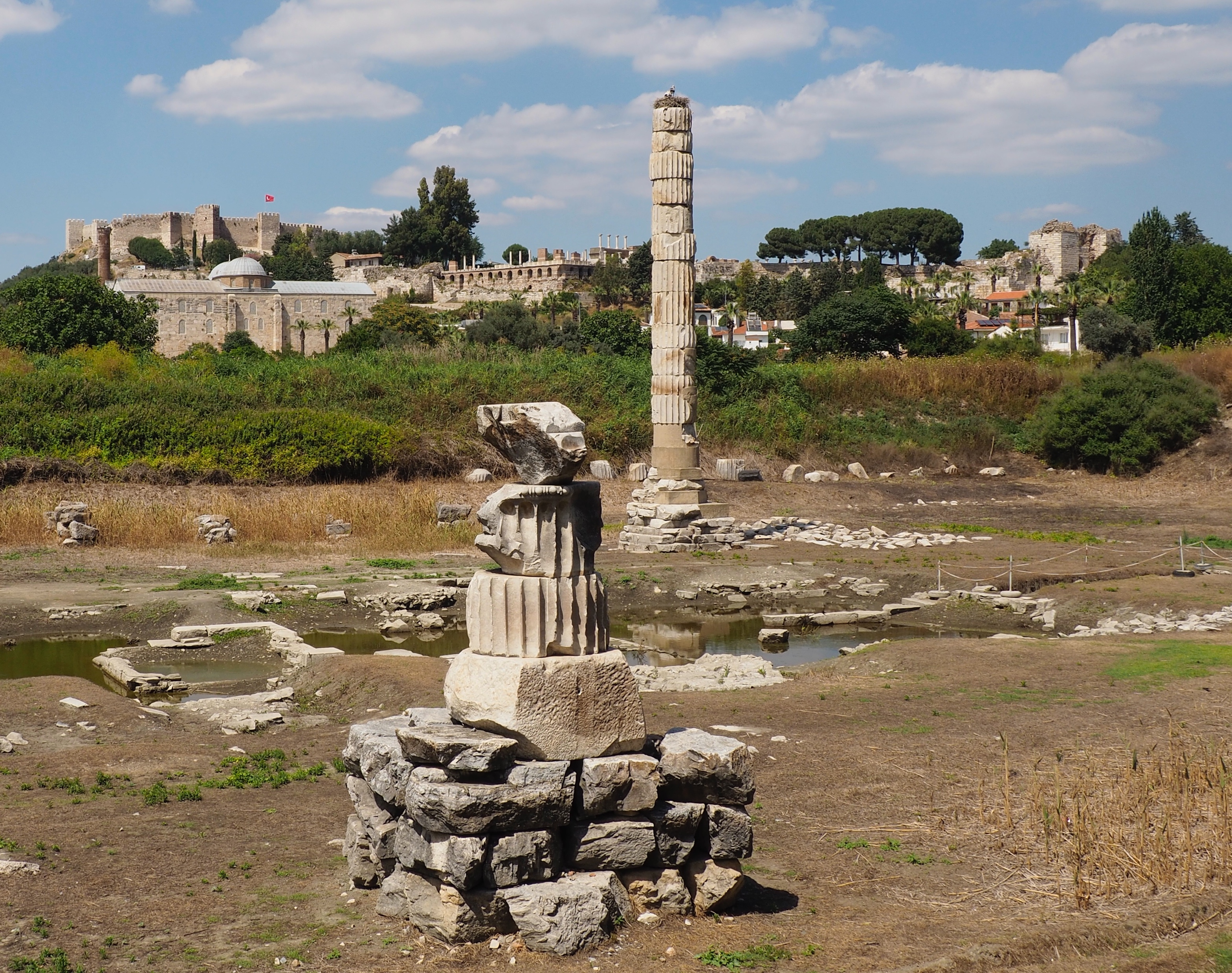 TheTempleofArtemis(today)
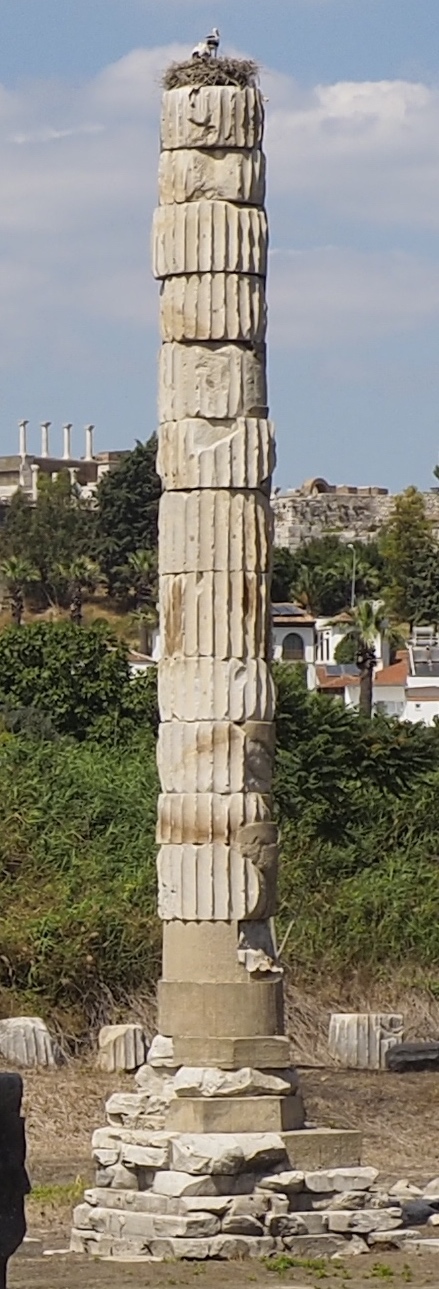 TheTempleofArtemis(today)
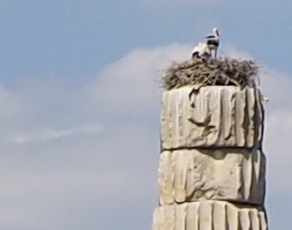 TheTempleofArtemis(today)
Ephesians, week 1: an introduction
Our resources
The city of Ephesus
Ephesus in the Bible
The letter to the Ephesians
Our series
Ephesus in the Bible
Acts 18:19–20:38
1 Corinthians 15:32; 16:8-9
Ephesians 1:1
1 Timothy 1:3
2 Timothy 1:18; 4:12
Revelation 1:11; 2:1–7
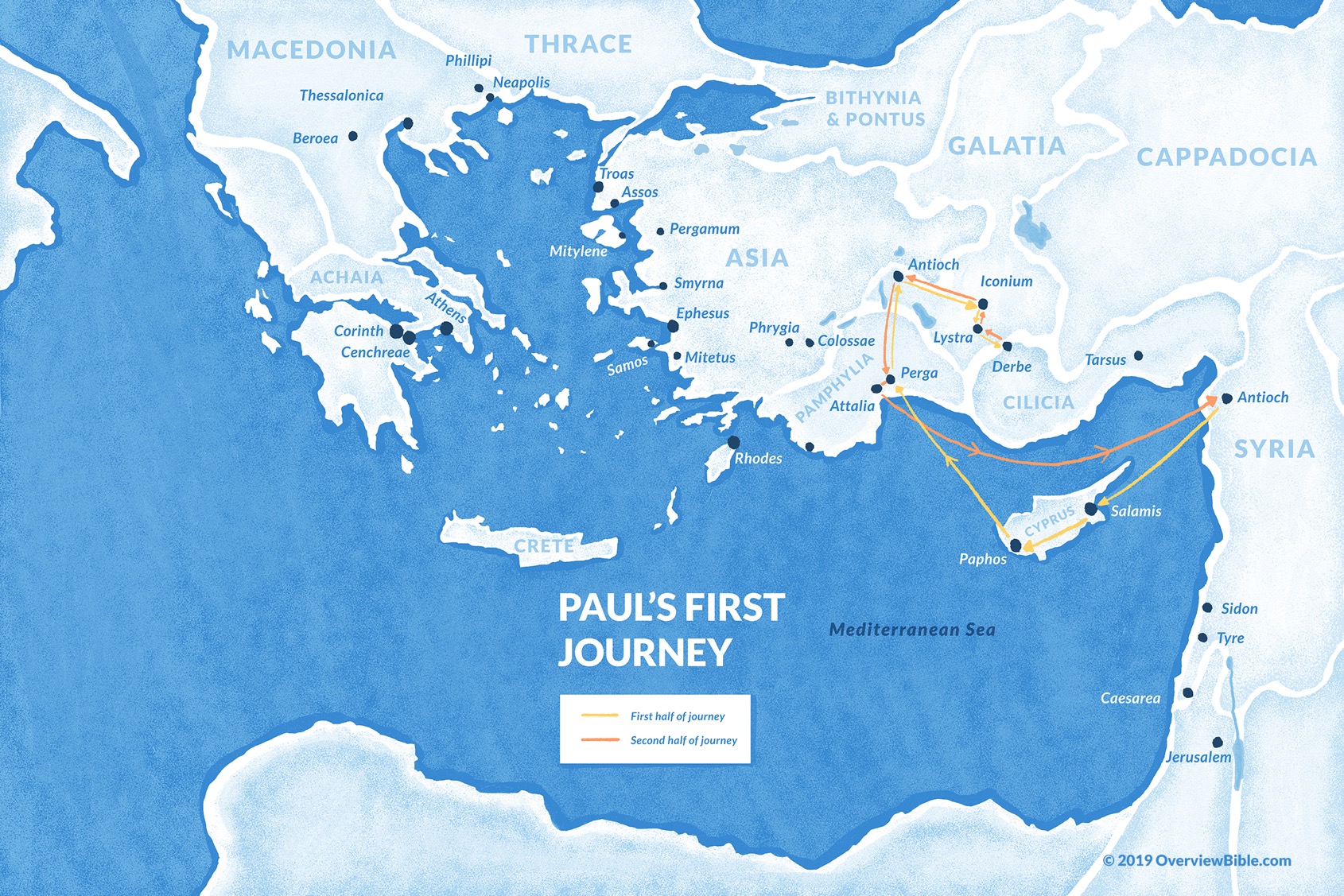 #1
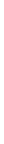 ~Acts13–14
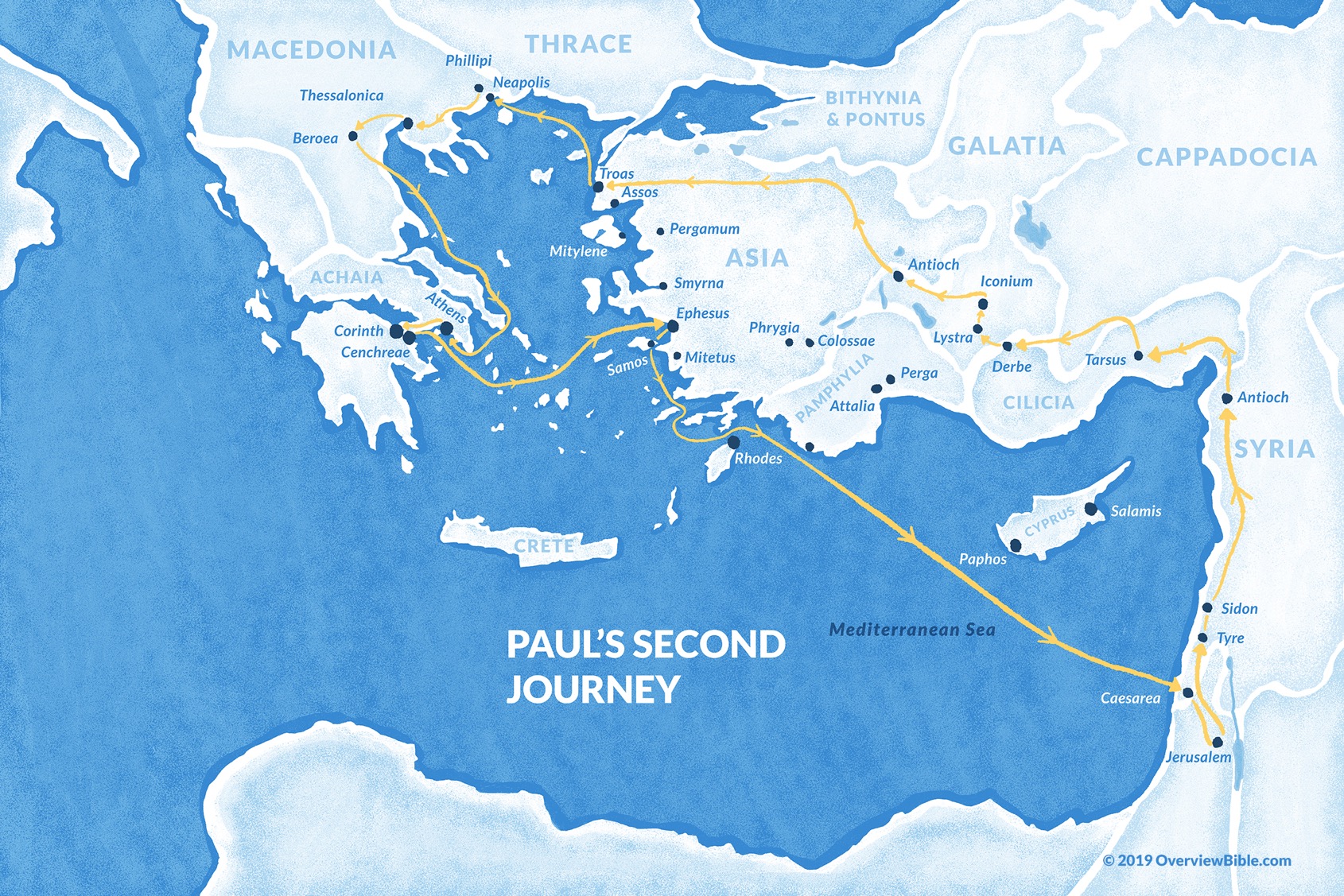 #2
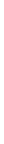 ~Acts15:40 –18:22
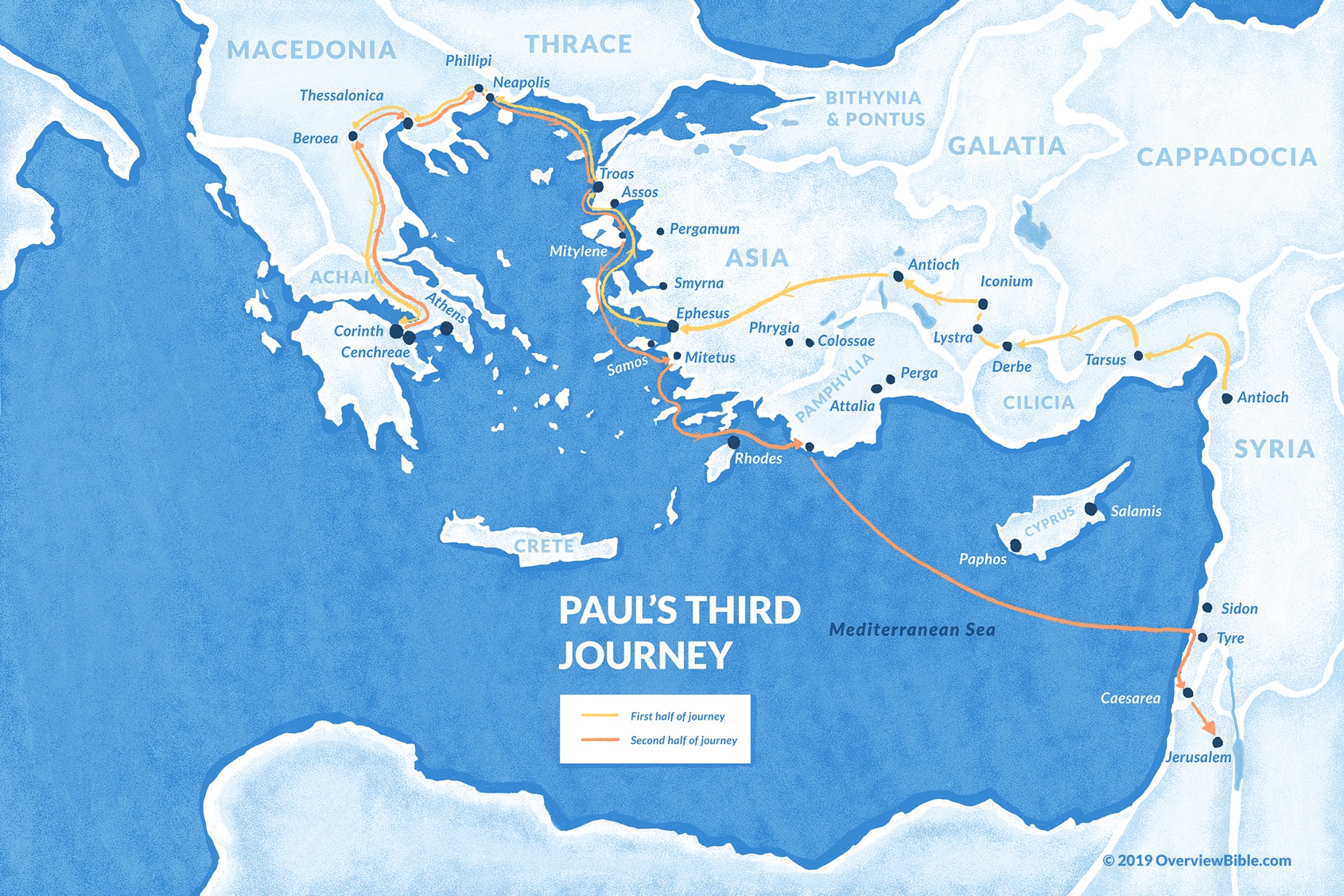 #3
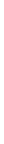 ~Acts 18:23 – 21:15
Ephesus in the Bible
Acts 18:19–20:38
1 Corinthians 15:32; 16:8-9
Ephesians 1:1
1 Timothy 1:3
2 Timothy 1:18; 4:12
Revelation 1:11; 2:1–7
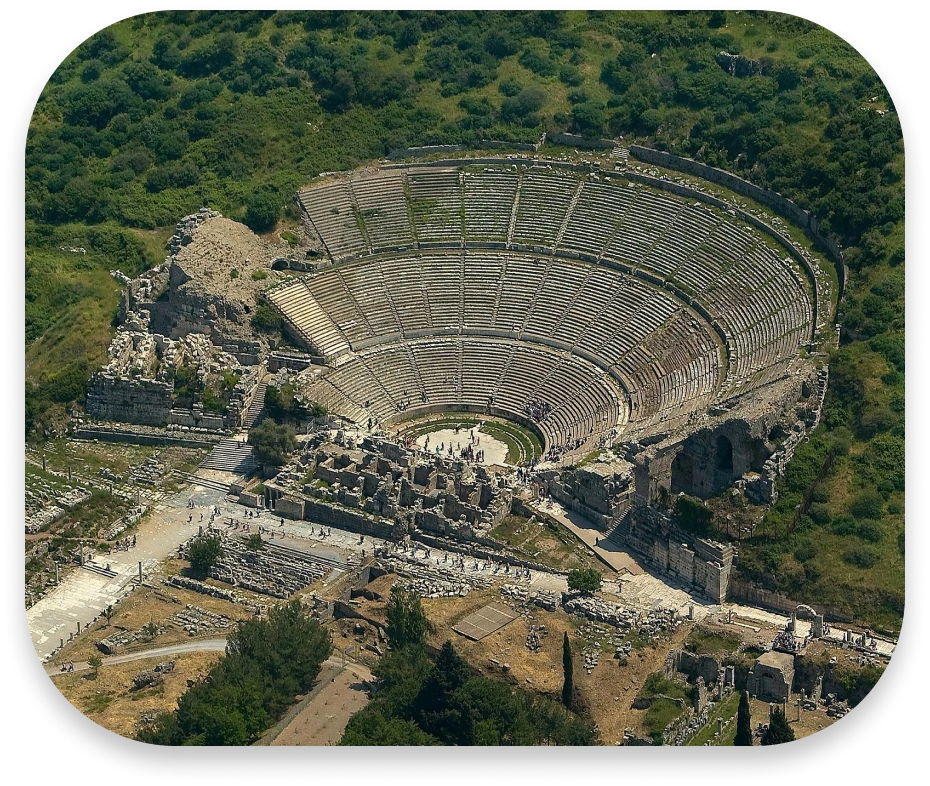 The city ofEphesus:the greattheater
Ephesus in the Bible
Acts 18:19–20:38
1 Corinthians 15:32; 16:8-9
Ephesians 1:1
1 Timothy 1:3
2 Timothy 1:18; 4:12
Revelation 1:11; 2:1–7
Ephesus in the Bible
Acts 18:19–20:38
1 Corinthians 15:32; 16:8-9
Ephesians 1:1
1 Timothy 1:3
2 Timothy 1:18; 4:12
Revelation 1:11; 2:1–7
Opposition is opportunity
For those opposed to the gospel,the solution is the gospel

For those aligned to the gospel,the solution is the gospel
First
Third
Prison in Caesarea
Prison in Rome
Prison in Rome
Second
Ephesus
Romans
2 Timothy
2 Corinthians
1 TimothyTitus
1 Corinthians
2 Thessalonians
EphesiansPhilippiansColossiansPhilemon
1 Thessalonians
Galatians
Dates from the ESV Study Bible
Ephesians, week 1: an introduction
Our resources
The city of Ephesus
Ephesus in the Bible
The letter to the Ephesians
Our series
First
Third
Prison in Caesarea
Prison in Rome
Prison in Rome
Second
Ephesus
Romans
2 Timothy
2 Corinthians
1 TimothyTitus
1 Corinthians
2 Thessalonians
EphesiansPhilippiansColossiansPhilemon
1 Thessalonians
Galatians
Dates from the ESV Study Bible
The nouns (and one verb)
Wife (9)
Church (9)
Flesh (9)
Body (9)
Glory (8)
Peace (8)
Faith (8)
World (7)
Husband (7)
Christ (46)
God (31)
Lord (26)
Jesus (20)
Spirit (14)
Grace (12)
Father (11)
Love (10/10)
Human (9)
Desire (7)
Truth (6)
Heart (6)
Mystery (6)
Power (5)
Gentiles (5)
Wealth (5)
Child (5)
Light (5)
The nouns (and one verb) (even)
Wife (9)
Church (9)
Flesh (9)
Body (9)
Glory (8)
Peace (8)
Faith (8)
World (7)
Husband (7)
Christ (46)
God (31)
Lord (26)
Jesus (20)
Spirit (14)
Grace (12)
Father (11)
Love (10/10)
Human (9)
Desire (7)
Truth (6)
Heart (6)
Mystery (6)
Power (5)
Gentiles (5)
Wealth (5)
Child (5)
Light (5)
The nouns (and one verb) (first half)
Wife (9)
Church (9)
Flesh (9)
Body (9)
Glory (8)
Peace (8)
Faith (8)
World (7)
Husband (7)
Christ (46)
God (31)
Lord (26)
Jesus (20)
Spirit (14)
Grace (12)
Father (11)
Love (10/10)
Human (9)
Desire (7)
Truth (6)
Heart (6)
Mystery (6)
Power (5)
Gentiles (5)
Wealth (5)
Child (5)
Light (5)
The nouns (and one verb) (second half)
Wife (9)
Church (9)
Flesh (9)
Body (9)
Glory (8)
Peace (8)
Faith (8)
World (7)
Husband (7)
Christ (46)
God (31)
Lord (26)
Jesus (20)
Spirit (14)
Grace (12)
Father (11)
Love (10/10)
Human (9)
Desire (7)
Truth (6)
Heart (6)
Mystery (6)
Power (5)
Gentiles (5)
Wealth (5)
Child (5)
Light (5)
40 of 41 imperatives are in chapters 4–6
The big picture
Ephesians 1–3: who(se) we are

Ephesians 4–6: what we do as a result
Ways to think about 1–3 / 4–6
Orthodoxy / orthopraxy
Principle / practice
Reality / response
Understand / undertake
Creed / conduct
Doctrine / duty
Foundation / fruit
Learn / live
Instruct / implement
Ways to think about 1–3 / 4–6
Orthodoxy / orthopraxy
Principle / practice
Reality / response
Understand / undertake
Creed / conduct
Doctrine / duty
Foundation / fruit
Learn / live
Instruct / implement
Summary statements
The reality of God and his workrequires a response from God’s people

God requires Christian response
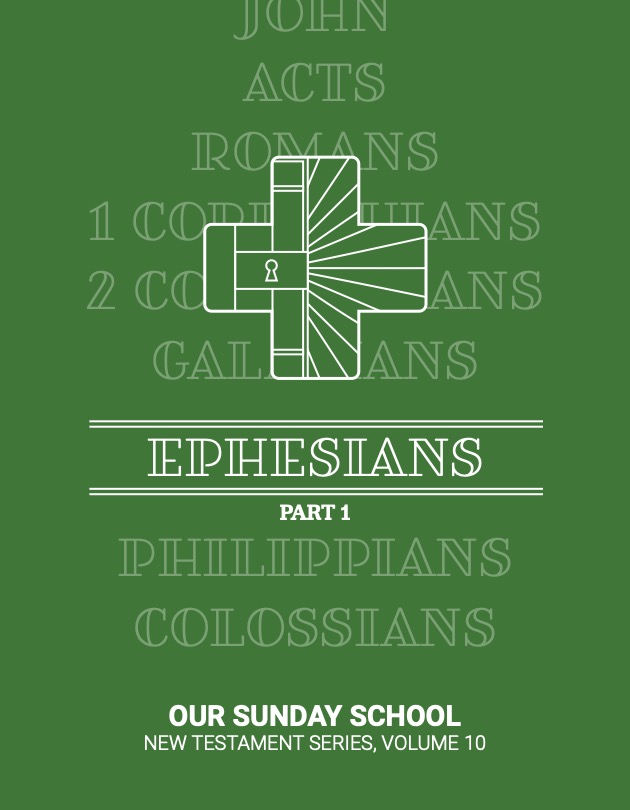 Ephesians 1–3
Ephesians, week 1: an introduction
Our resources
The city of Ephesus
Ephesus in the Bible
The letter to the Ephesians
Our series
Our series in Ephesians
Current estimate is ~~November
Our series in Ephesians
Current estimate is ~~November 2026
Dr. Harold Hoehner
John Calvin considered Ephesians as his favorite letter and he preached a series of forty-eight sermons on the book from May 1558 to March 1559
Page 8: Commentaries
Quotes are due to Jim by Thursday night

If you would like one, let Jim know
Next week (dv):Preparing for Ephesians 1 (page 16)
Pray with othersHear with othersThink with othersStudy with others		In class, as tablesShare with othersInvite others			After class
In class, as a class
Prayer time
Write down your prayer requests (on the Weekly Update or in the comments)
Lean in, engage, and pray for someone not with you
Be out of this room by 9:50
Go worship